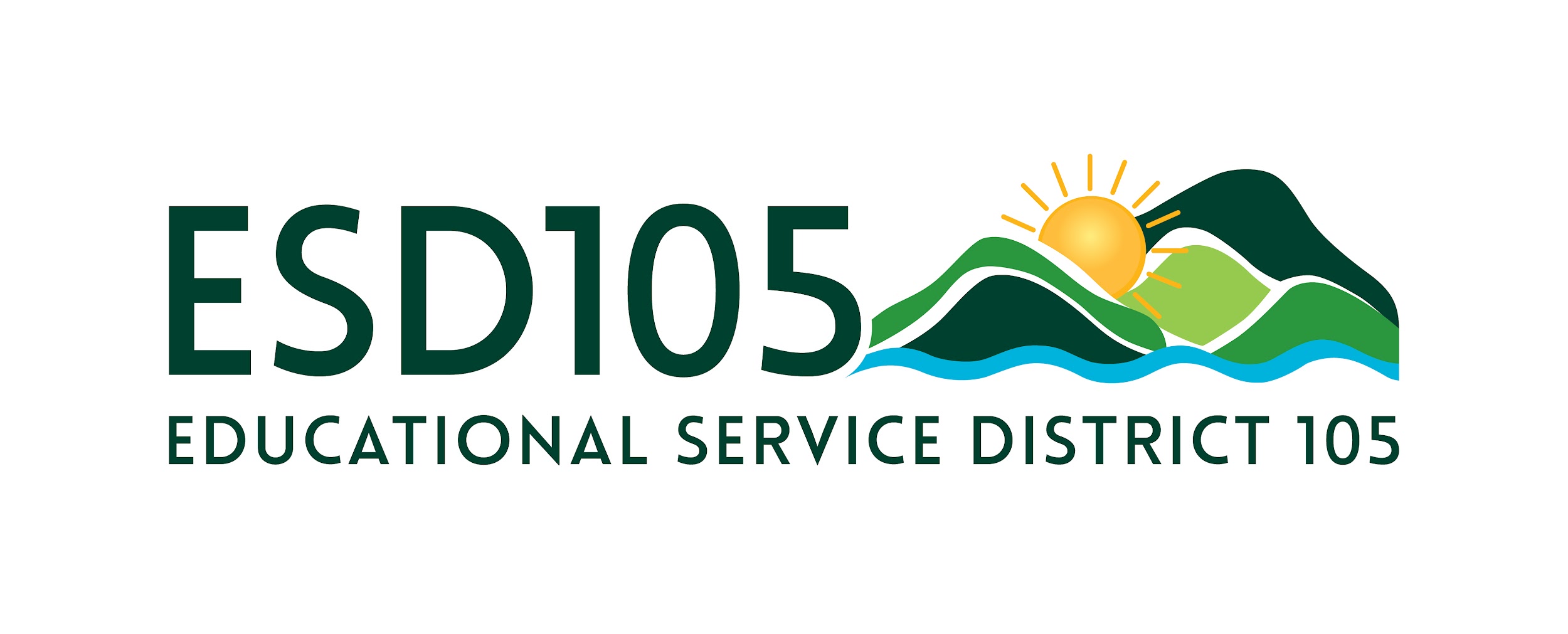 Welcome! To The Migrant Education Program
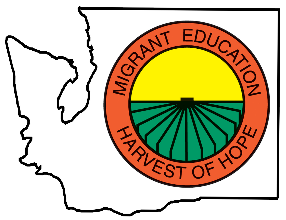 Land Acknowledgement
We would like to acknowledge that we’re coming to you from the traditional lands of the first people of our valley, the 14 Confederated Tribes and Bands of the Yakama Nation, and we honor with gratitude the land itself and the Yakama Tribe.
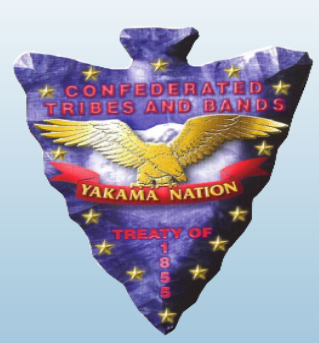 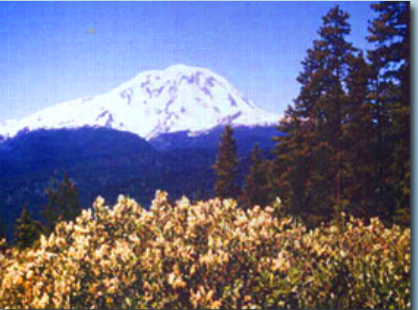 [Speaker Notes: If there is another land that you would like to acknowledge, please feel free to do so in the chat.]
New FPD
Migrant Education Program (MEP) Orientation
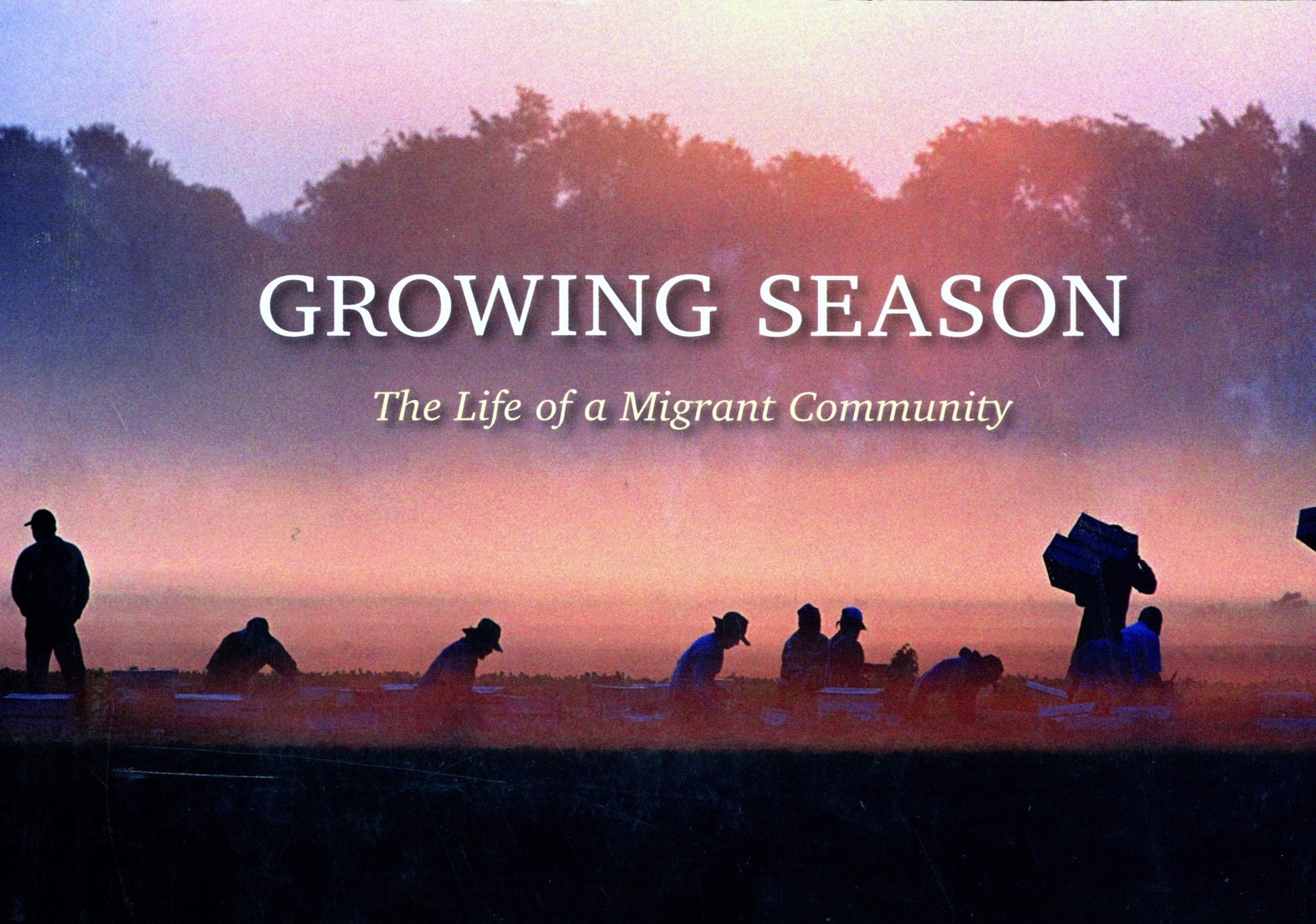 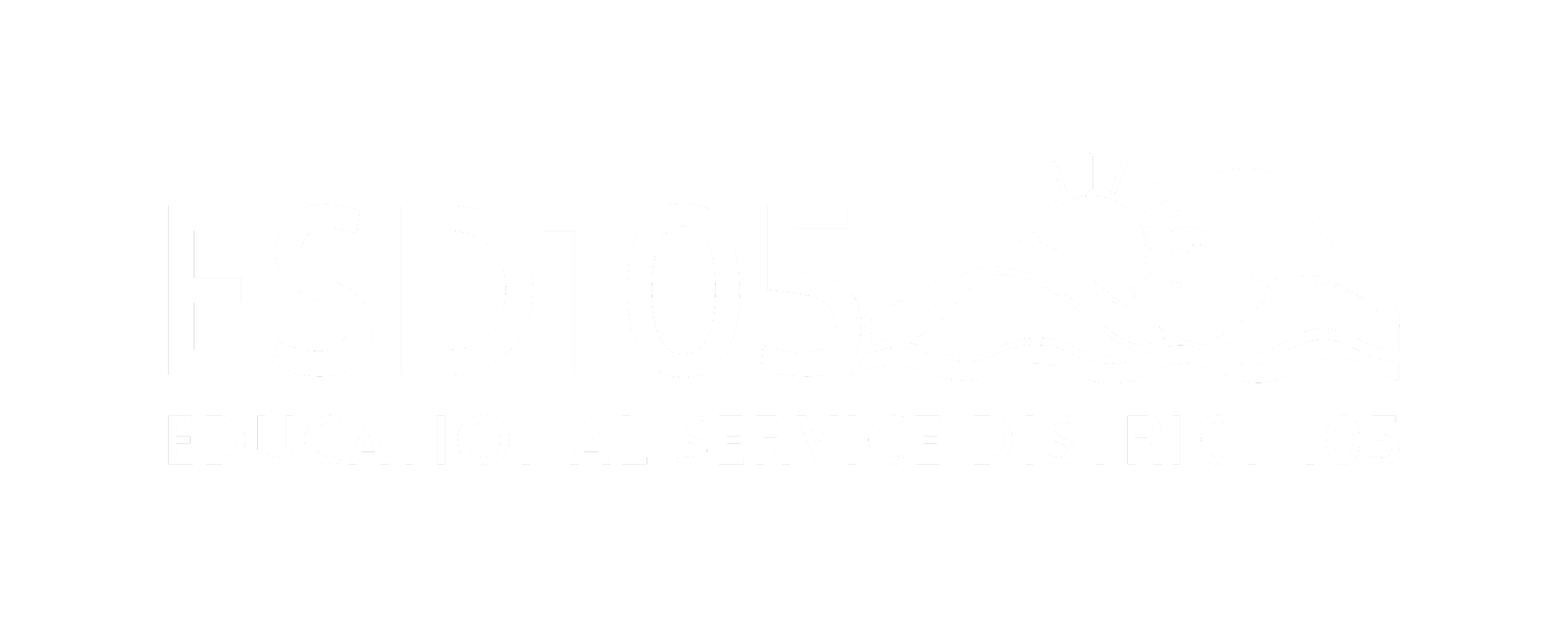 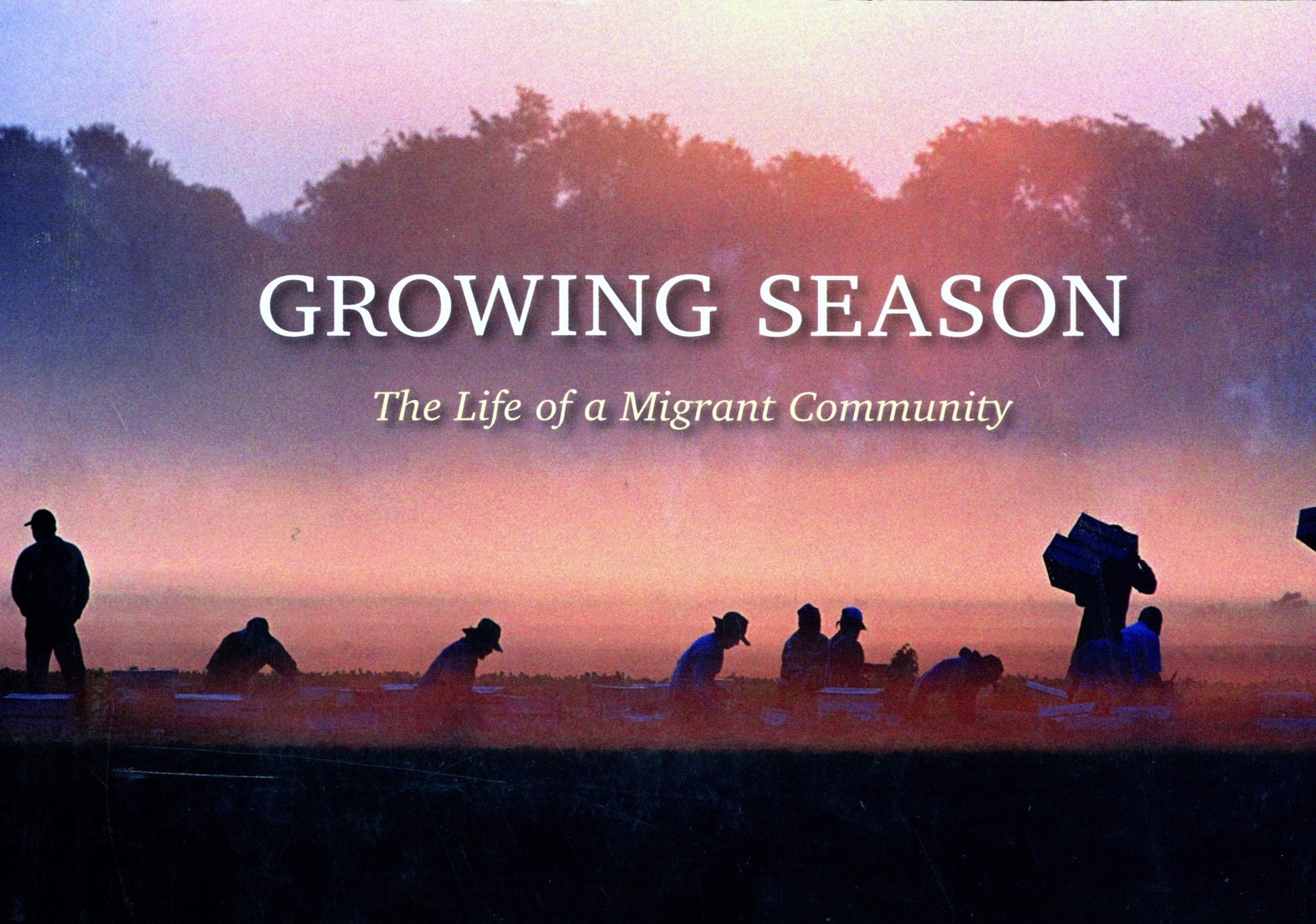 Migrant Education MythBusters – (Common Misconceptions)
https://animoto.com/play/ReMybY7rC7b8Rcv5TLBXmA
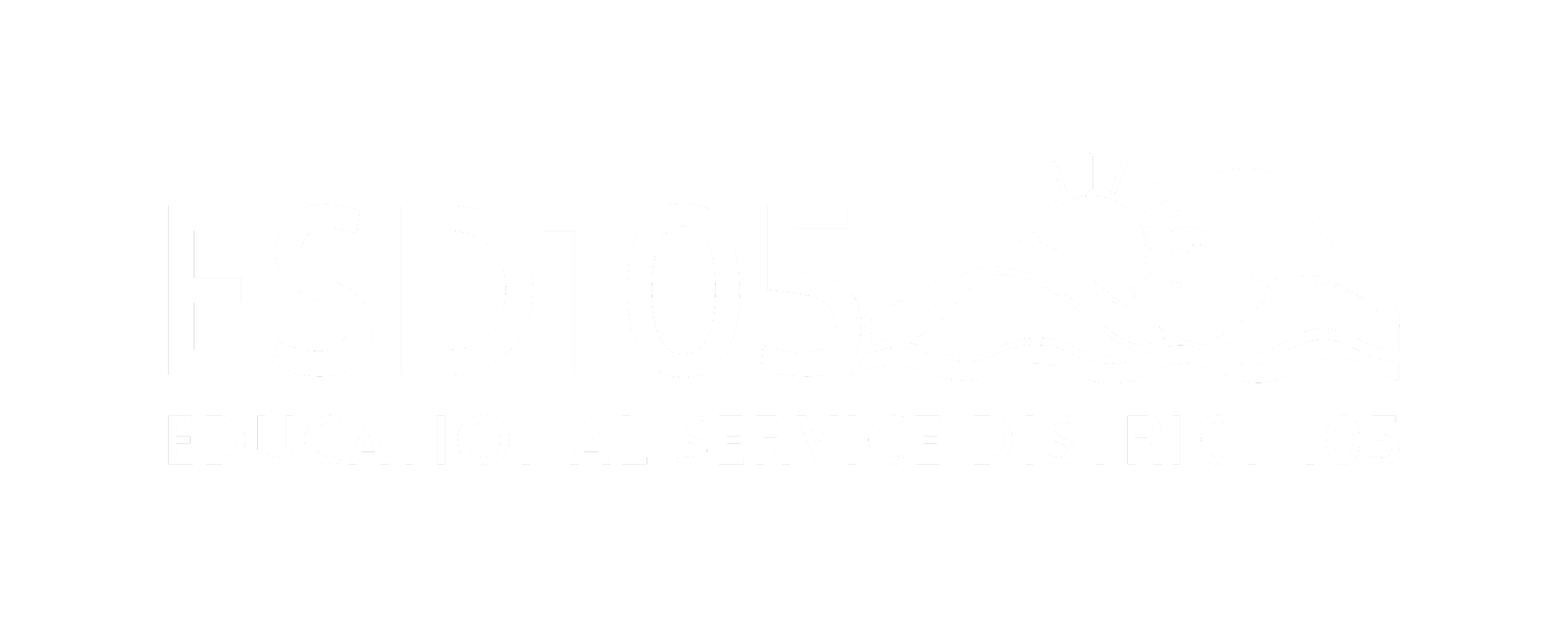 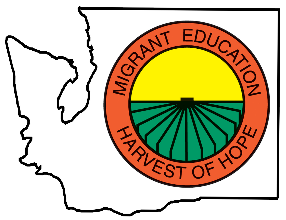 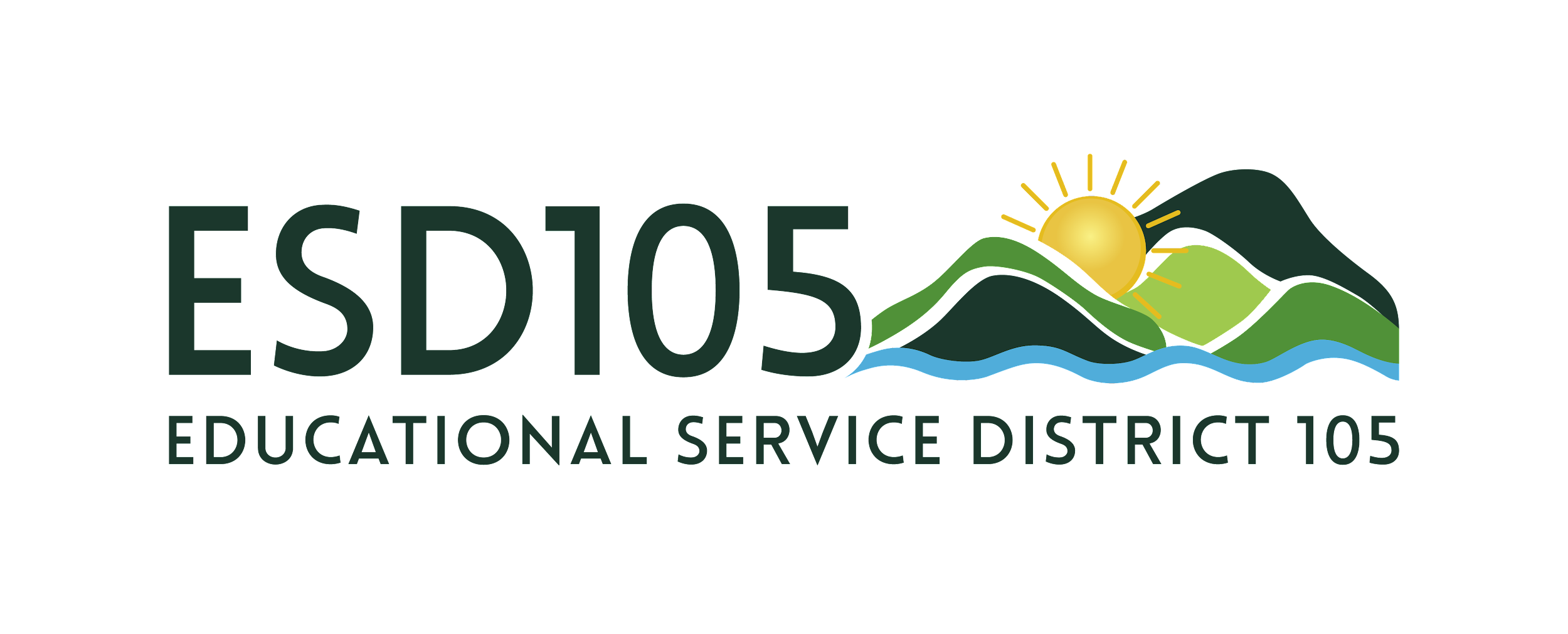 We are part of your MEP Team:
Cynthia Juarez- Executive Director
Cindy Cholico-MEP Manager
Maggie Mendoza-Migrant P-3 
Claudia Dominguez-Family Engagement/Student Leadership
Erica Peppers-Math & Science
Valeria Villa-OSY/Health
Angelica Hernandez-ELA 
Rose George-Indigenous Education Coordinator 
Victoria Ibarra-MEP Support Specialist
Oscar Godinez-Migrant Career Readiness Coordinator
You are the Champion MEP Students Need
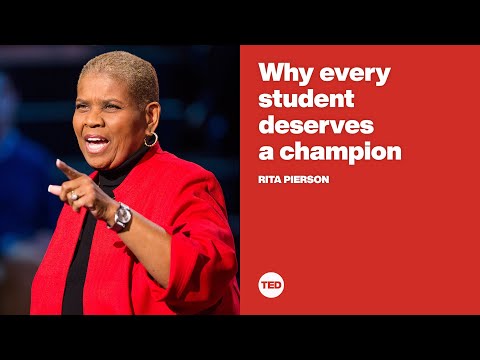 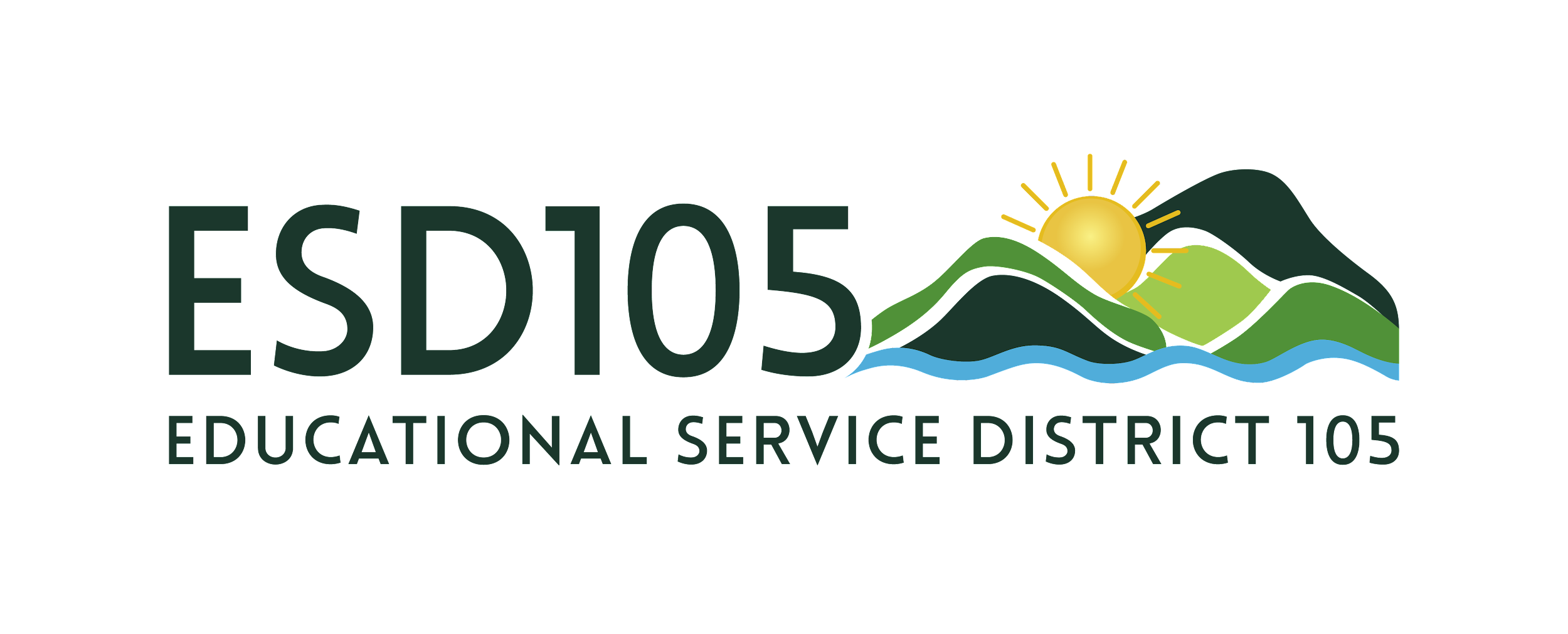 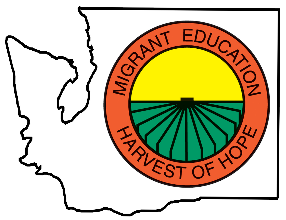 Congratulations!
You are now an FPD of an LEA with a MEP that uses MSIS data overseen by MSDR.  Your SOW is established by OSPI and includes COE’s with QAD’s for both in-school and OSY, grant management in EGM, working with a PAC, possibly the SAC, an annual CNA, and undergoing CPR.
[Speaker Notes: https://docs.google.com/document/d/1QsptD88Ywcd1RVtUjy3rv_g5GNinB2n6ipkbNHw998s/edit?usp=sharing]
Acronyms
MEP
CNA  
SDP 
MSDR
MSIS
ESD 
SOW 
CPR
PAC
OSY
PFS
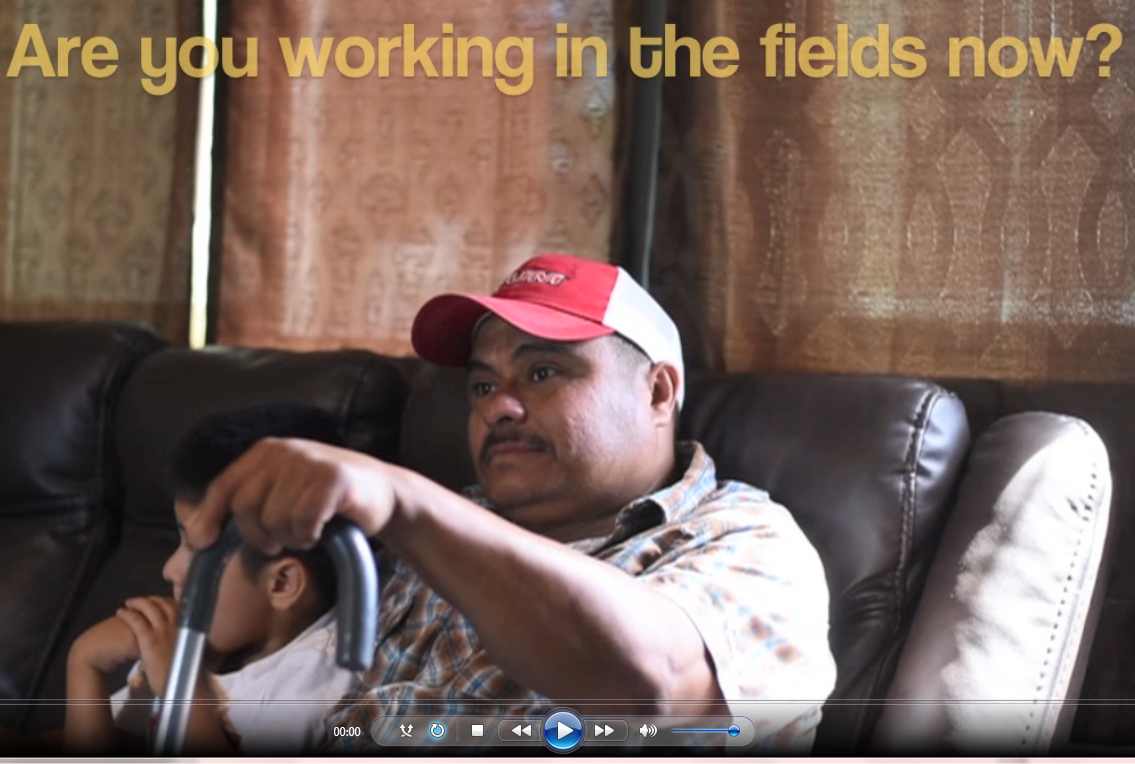 Home visiting video available in shared folder
[Speaker Notes: MEP: Migrant Education Program
FPD:  Federal Project Director
SDP:  State Delivery Plan
MSDRS:  Migrant Student Data Recruitment & Support
MSIS:  Migrant Student Information System
CPR: Consolidated Program Review
PAC:  Parent Advisory Council
OSY:  Out of School Youth
PFS:  Priority for Service]
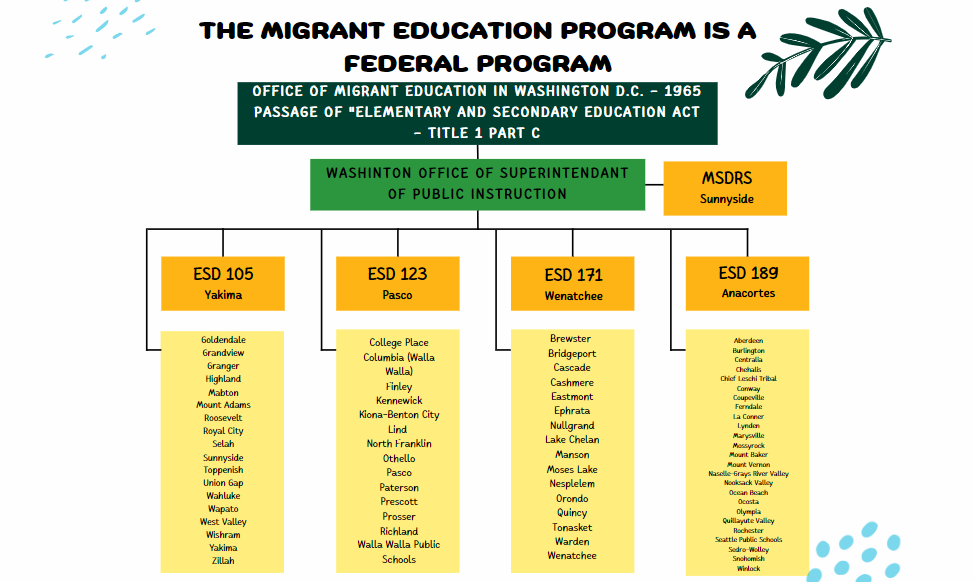 Migrant Education Program 
Organizational Chart
ESD Migrant Education Offices
ESD 105
Cynthia Juarez
Executive Director of Early Learning & Migrant Education

ESD 123
Lupe Mota Migrant Education Program Administrator

ESD 171 (NCESD)
Cyndy Valdez
Migrant Education Director	

ESD 189
Sarah Southard
Director of Early Learning and Migrant Education
[Speaker Notes: Cynthia]
Migrant Education is a Federal Program
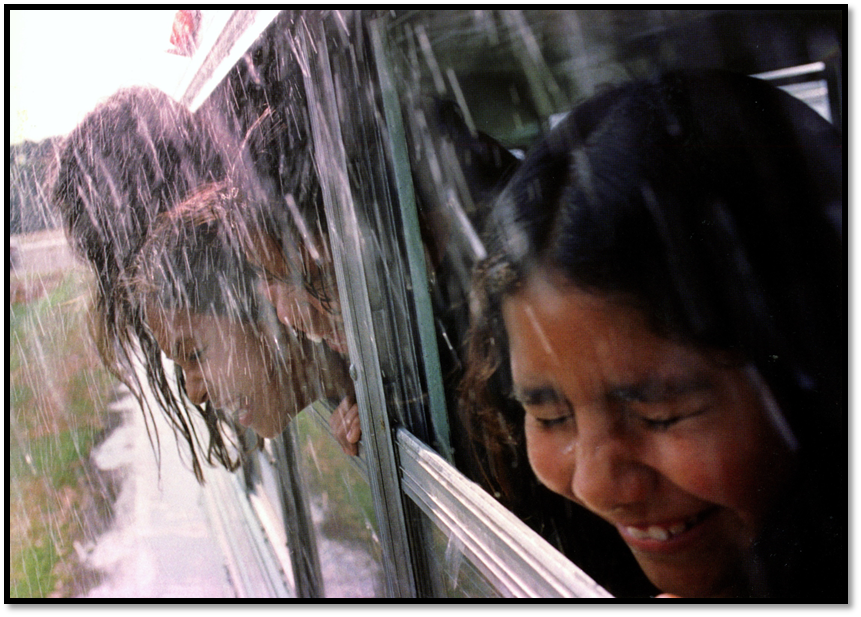 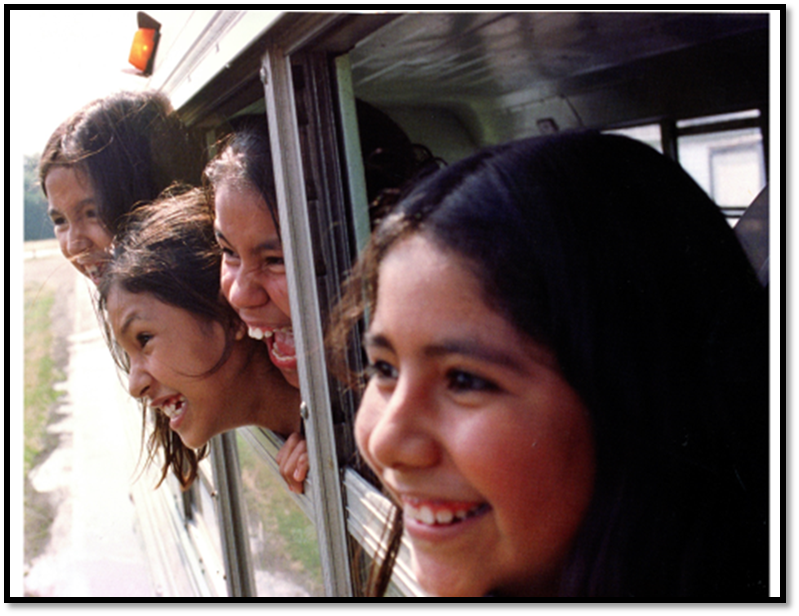 1965 Passage of “Elementary and Secondary Education Act”
	
Title 1, Part C Migrant Education Program to address the special needs of mobile farm worker children.
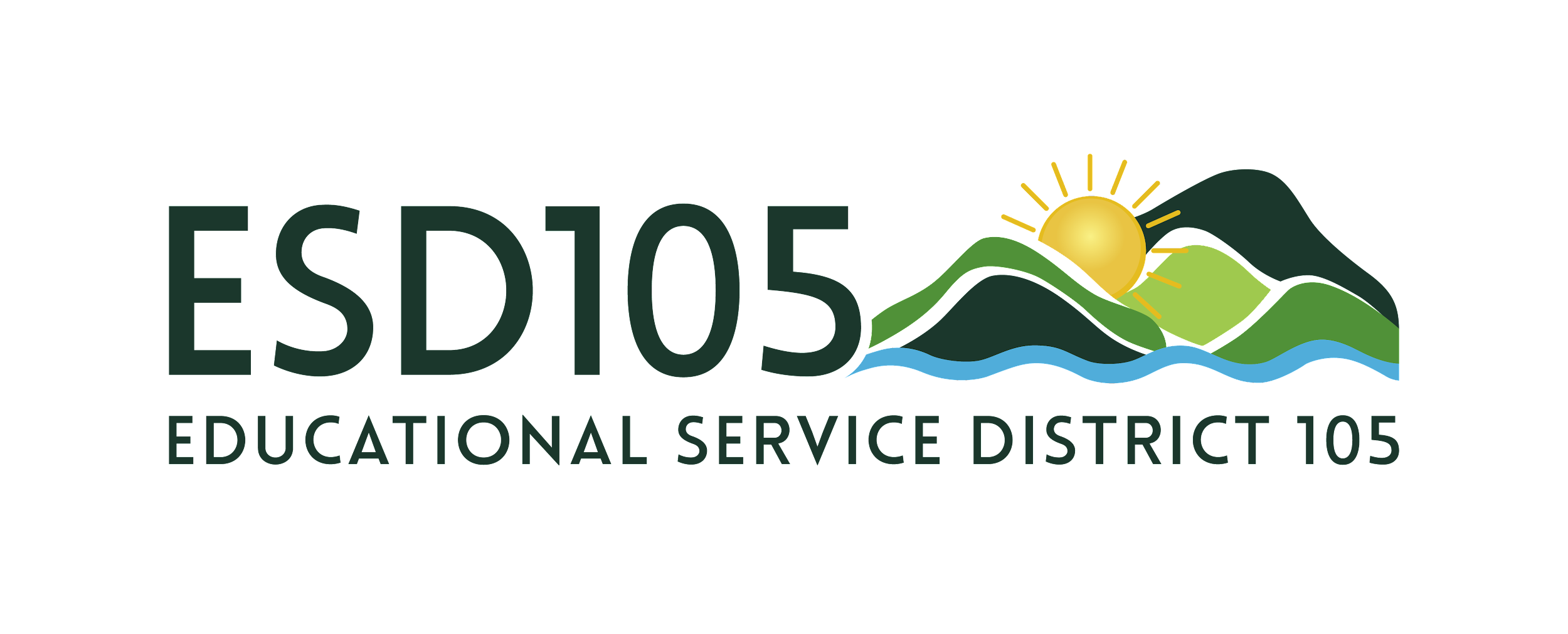 [Speaker Notes: Talk about ELL vs. Migrant]
Program Purpose ESEA – Section 1301
1. High-quality educational programs and services
2. Not penalized by disparities among States (curriculum, graduation requirements, and challenging State academic standards).
3. Opportunities to meet challenging State academic standards all children are expected to meet. 
4. Overcome factors that inhibit the ability to succeed.
5. Help migratory children benefit from State and local systemic reforms.
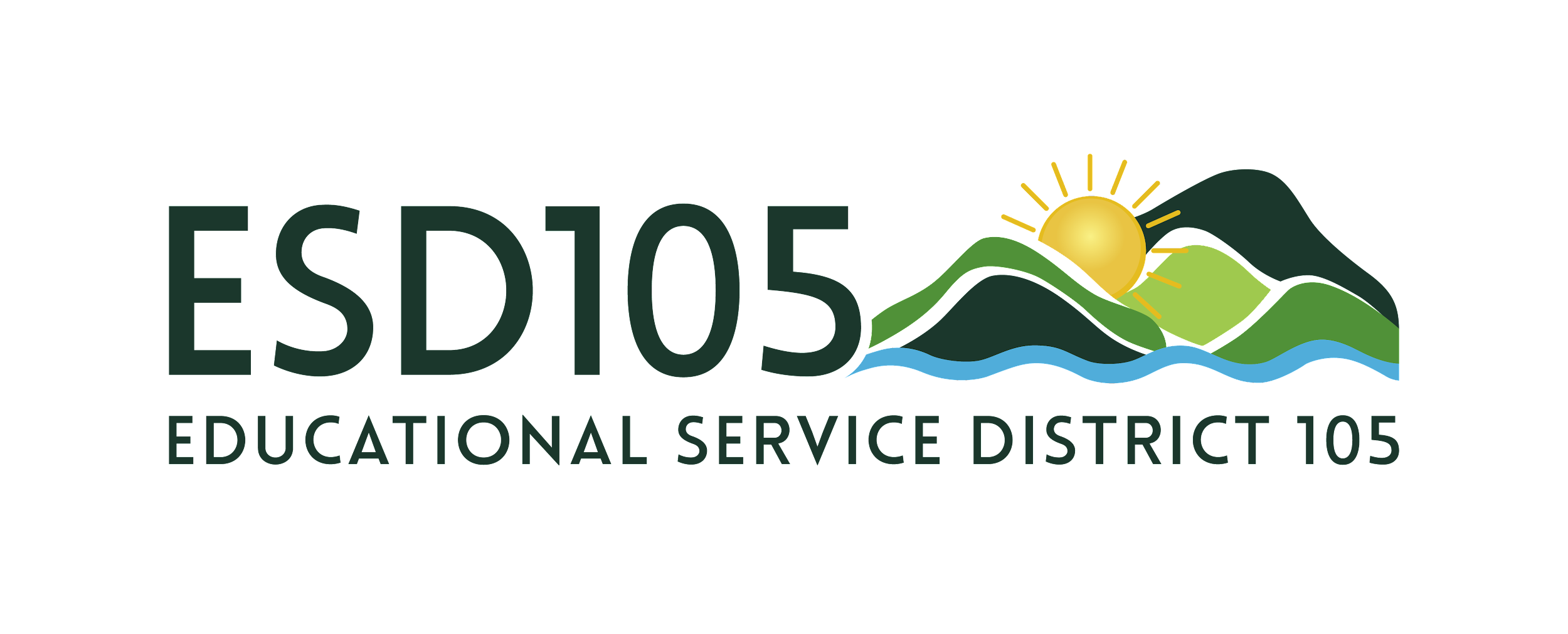 [Speaker Notes: Talk about ELL vs. Migrant]
Migrant Education Program Priorities
Priority 1 – Academics:  Close the opportunity gap for migratory students in English Language Arts (ELA) by providing supplemental services during the regular and summer program periods.
                                
Priority 2 – Academics:  Close the opportunity gap for migratory students in Mathematics by providing supplemental services during the regular and summer program periods.  

Priority 3- Preschool Kindergarten Readiness: Close the school readiness opportunity gap for migratory children ages 3-5 by increasing the number of migratory children participating in program-funded services.

Priority 4- Graduation: Increase the number of migratory students receiving high quality, targeted support in order to increase graduation rates, dropout recovery, and services for Out of School Youth (OSY), including access to alternative learning environments.
	
Priority 5 – Eliminate Educational Barriers through Support Services: Increase access to Migrant Program funded support services; and increase the number of resolved Medically Diagnosed Alerts (MDAs).
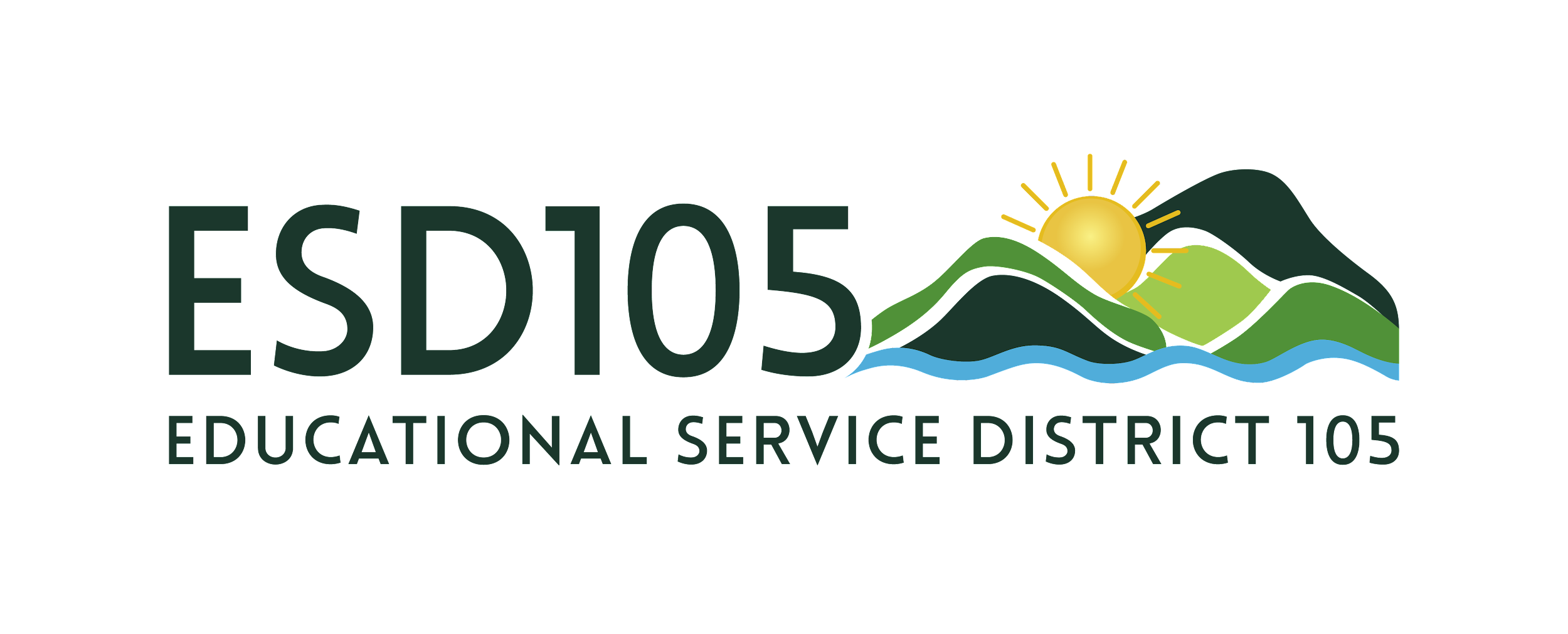 [Speaker Notes: Talk about ELL vs. Migrant]
Migrant Federal Program Director Roles:
Top 4 Responsibilities: 
Conduct/facilitate a local needs assessment that identifies the needs of migrant students identified in the school district boundaries.
Develop and meet with a local parent advisory council to seek their input in addressing the identified needs. NOTE:  Because the program funds would never be sufficient to address all the academic and support needs of migrant students, the FPD would look to coordinate resources with other federal, state, and local programs.
Complete the EGMS 
Supervise the activities of staff employed in the program to ensure services and support activities, including records clerk and recruiting, are completed in accordance with federal and state requirements.
FPD Job Description Link  and MEP OSPI Infographic
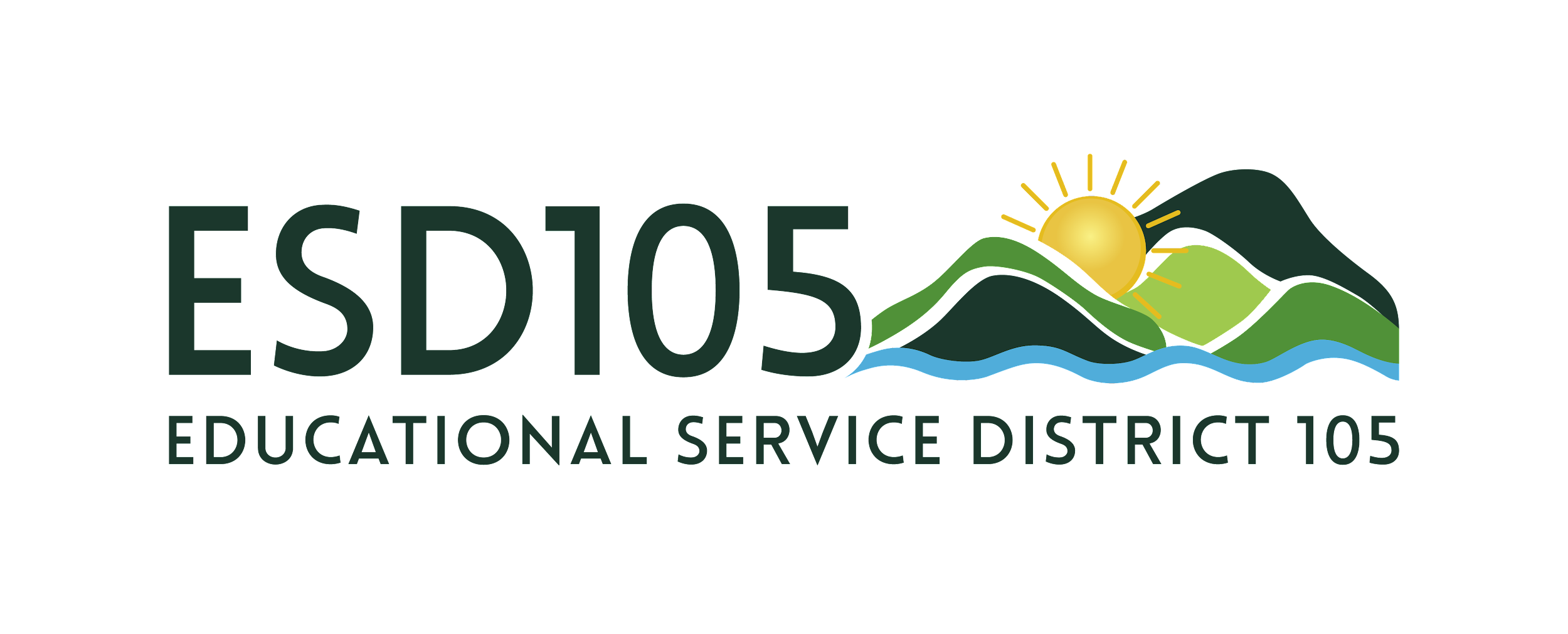 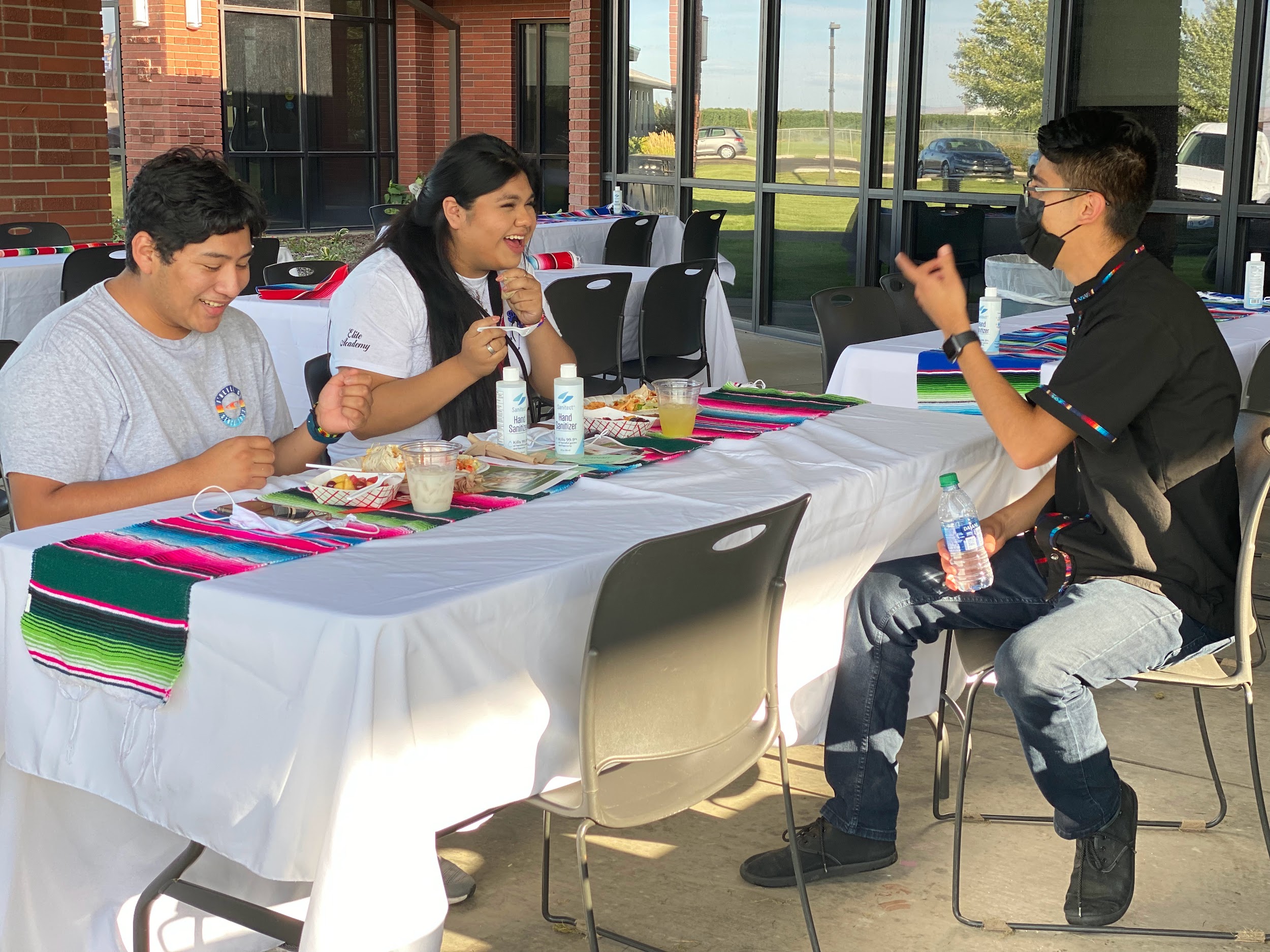 The Goal of MEP:
Is to ensure that all migrant students reach challenging academic standards and graduate with a high school diploma (or complete a GED) that prepares them for responsible citizenship, further learning, and productive employment.
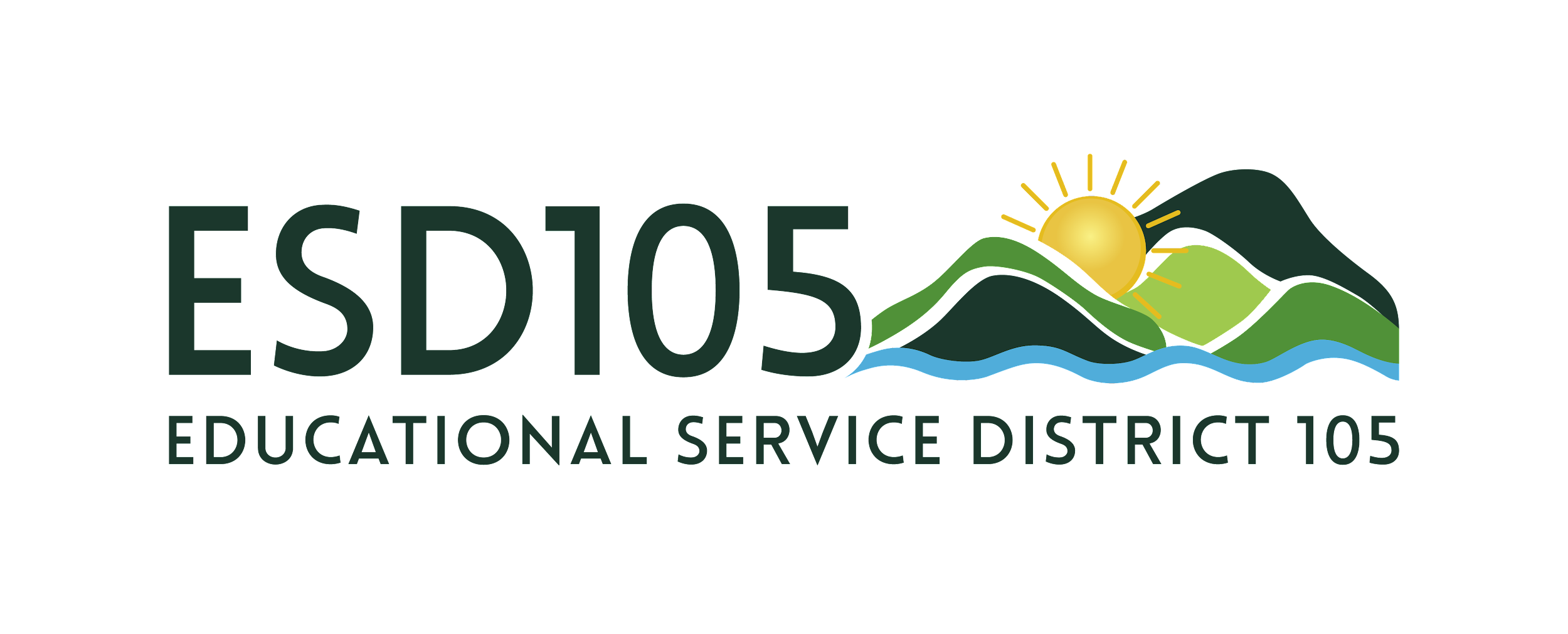 Required Personnel and Job Descriptions:
Migrant Federal Program Director (FPD)
Records Clerk Total Students/800=FTE
Recruiter  Total Students/600=FTE
If extra funds are available:
Migrant Graduation Specialists (MGS) 1FTE=50 students
Migrant Student Advocate (MSA)  1FTE=150 students
Migrant Academic Para or Teacher
Migrant Coordinators
Migrant Nurse
Migrant Mental Health Therapist
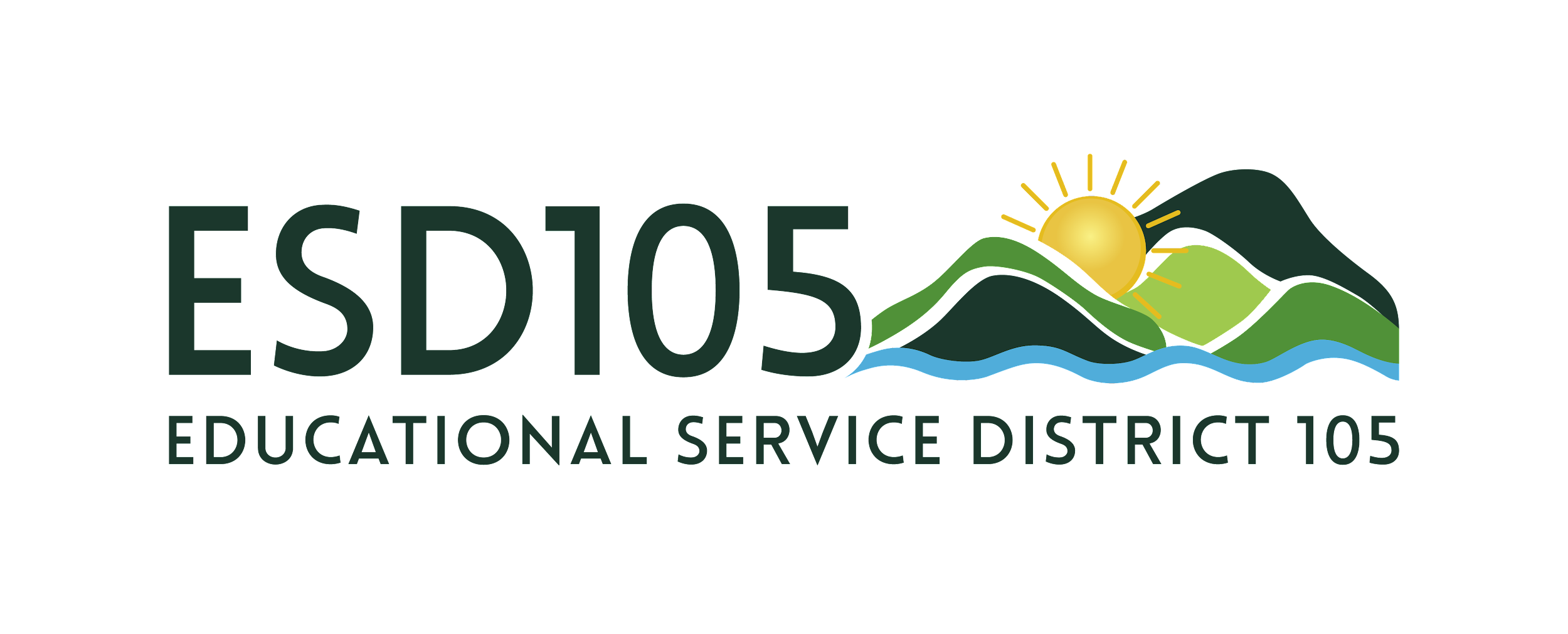 Who’s on the MEP Team?
Migrant Graduation Specialist & Student Advocate 
Parent PAC (required)
Records Clerk(required)
Recruiter (required)
Nurse
Family Engagement / Liaison
ESD Migrant Office Coordinators
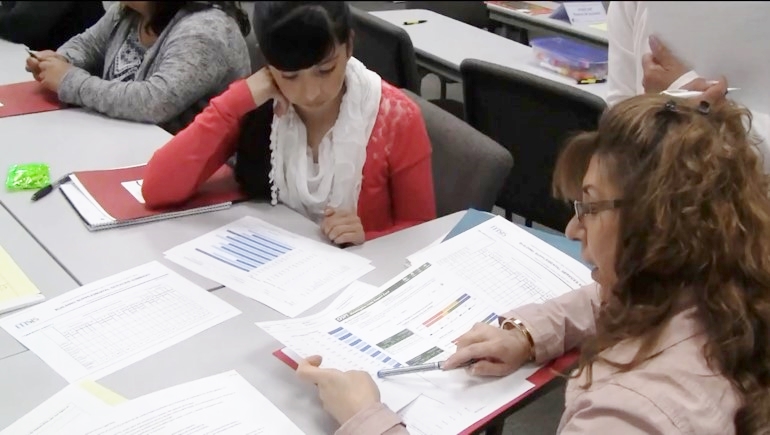 [Speaker Notes: Cindy:
Required Position:
*Parent PAC
*Records Clerk
*ID&R]
Identification & Recruitment
AGE:
The child is 3-21 years old.
SCHOOL COMPLETION: 
The child is eligible for a free public education (no HS diploma or GED).
MOVE within the past 36 months
The child and worker “moved” from one school district to another
IN ORDER TO OBTAIN:
 One purpose of the worker’s move was to seek 
or obtain “qualifying work.”
QUALIFYING WORK:
Temporary or seasonal employment in agricultural or fishing work.
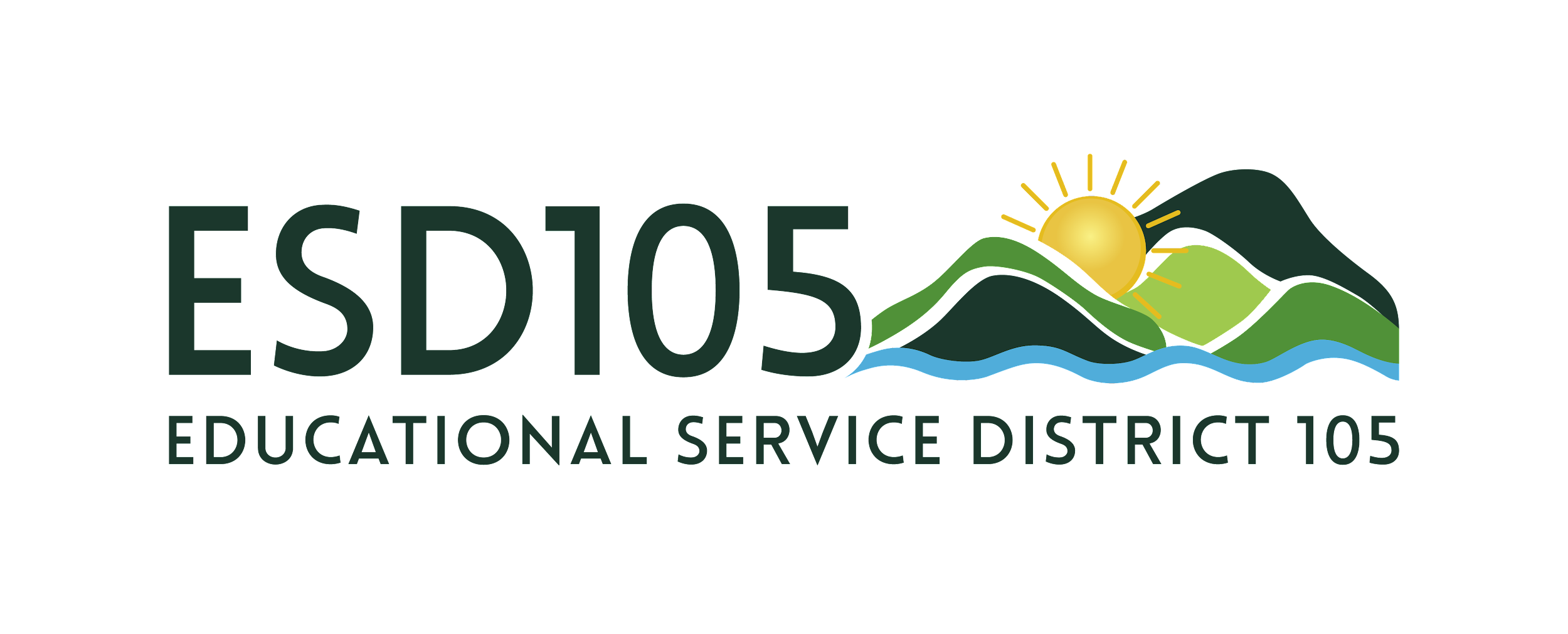 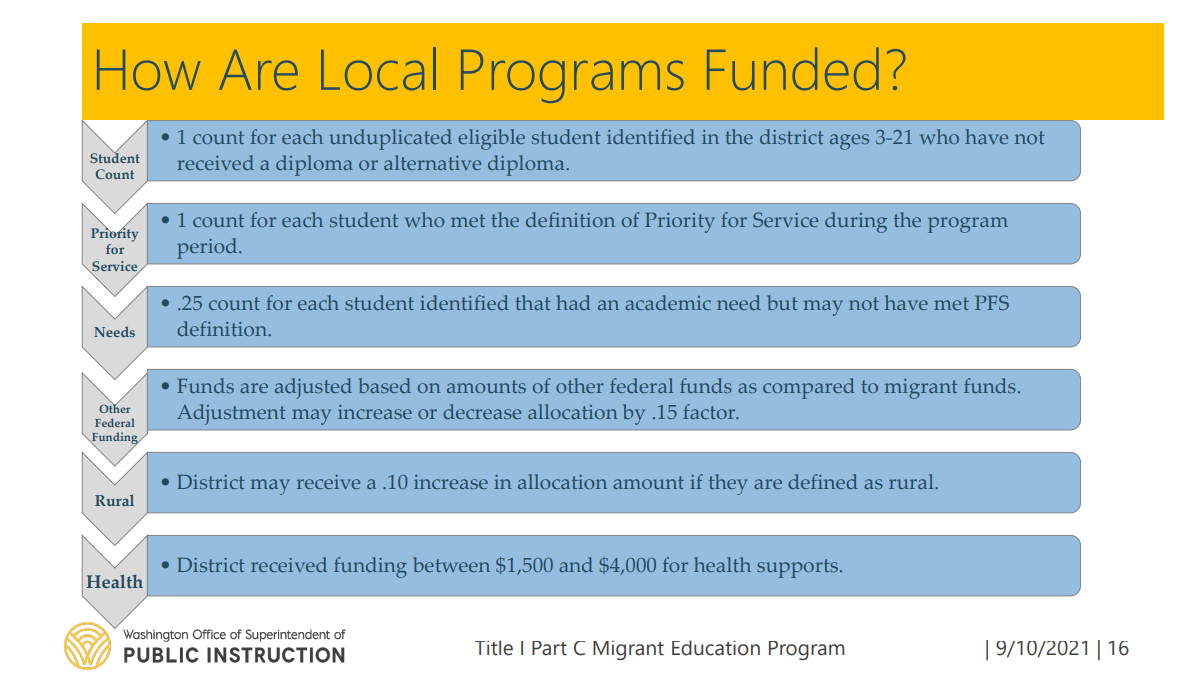 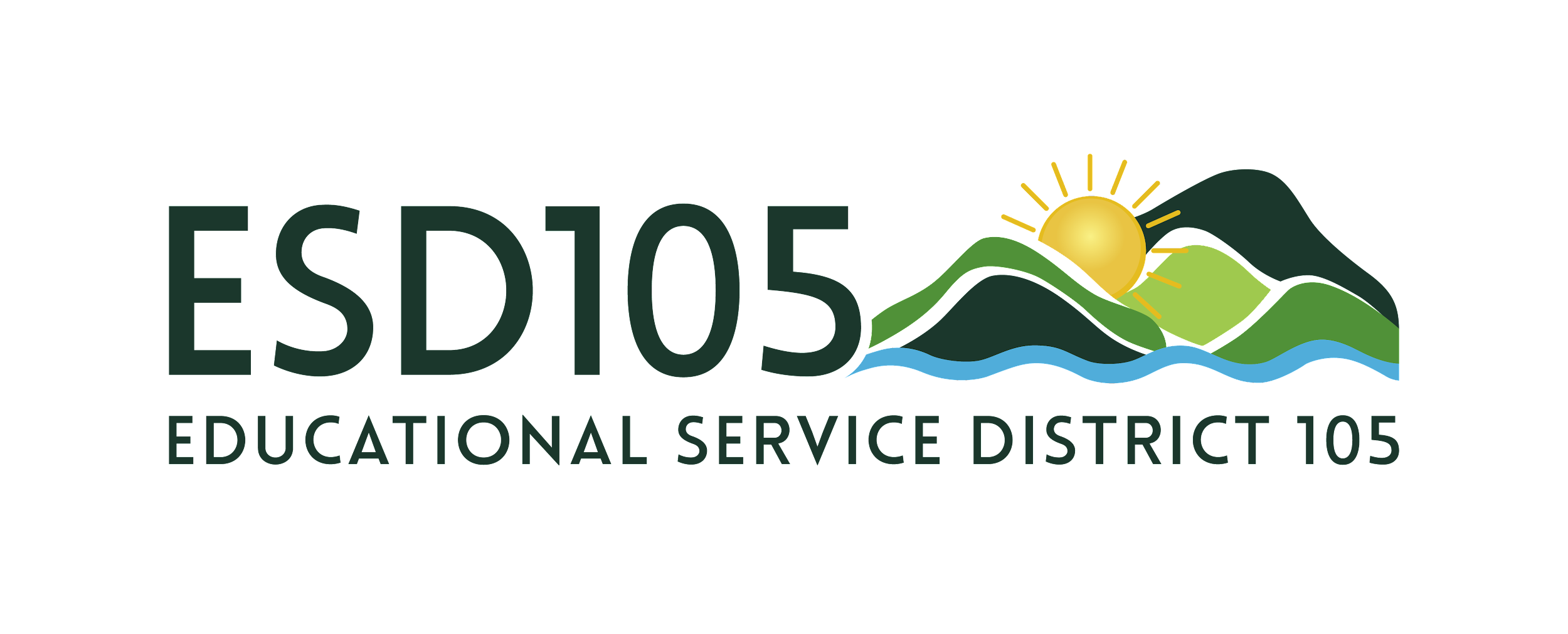 Priority for Services
PFS Definition Doc

Section 1304 (d) Priority for Services- In providing services with funds received under this part, each recipient of such funds shall give priority to migrant children:
 
Who have made a qualifying move within the previous 1-year period and who are failing, to meet the challenging state  academic standards; or have dropped out of school
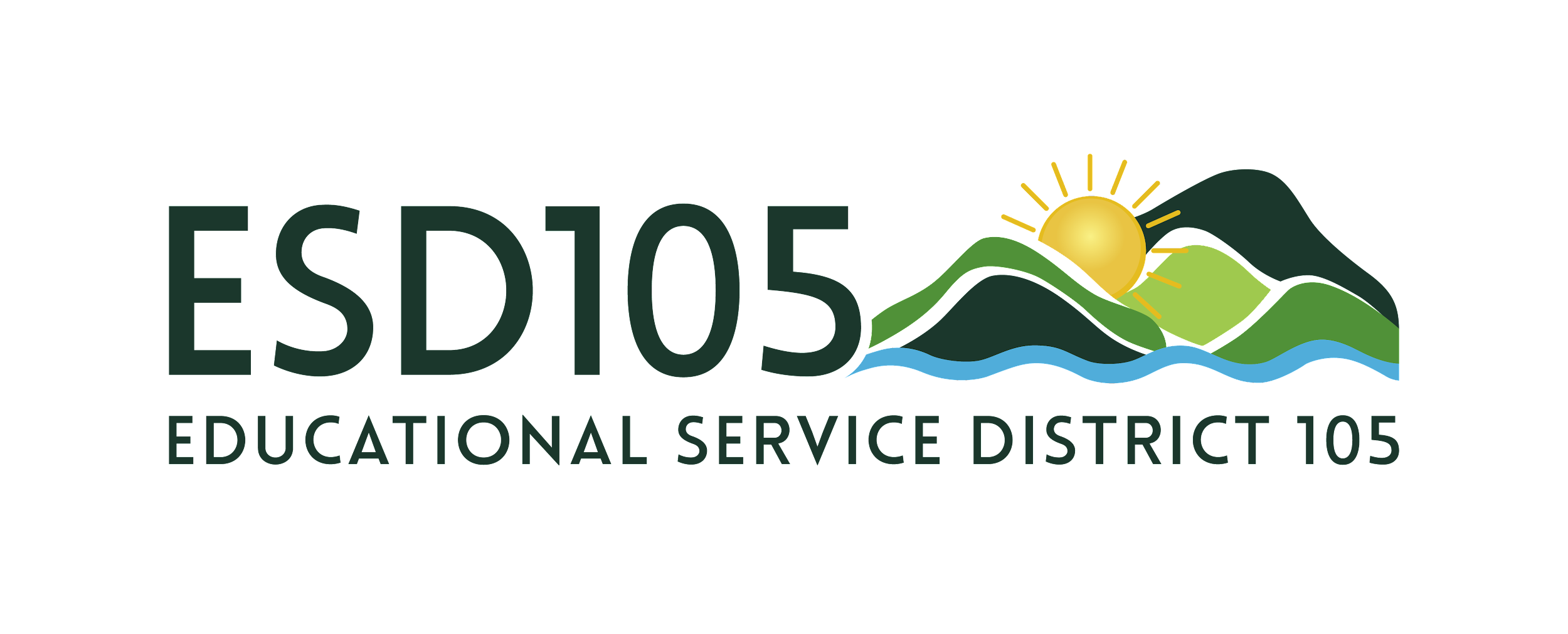 Priority for Services
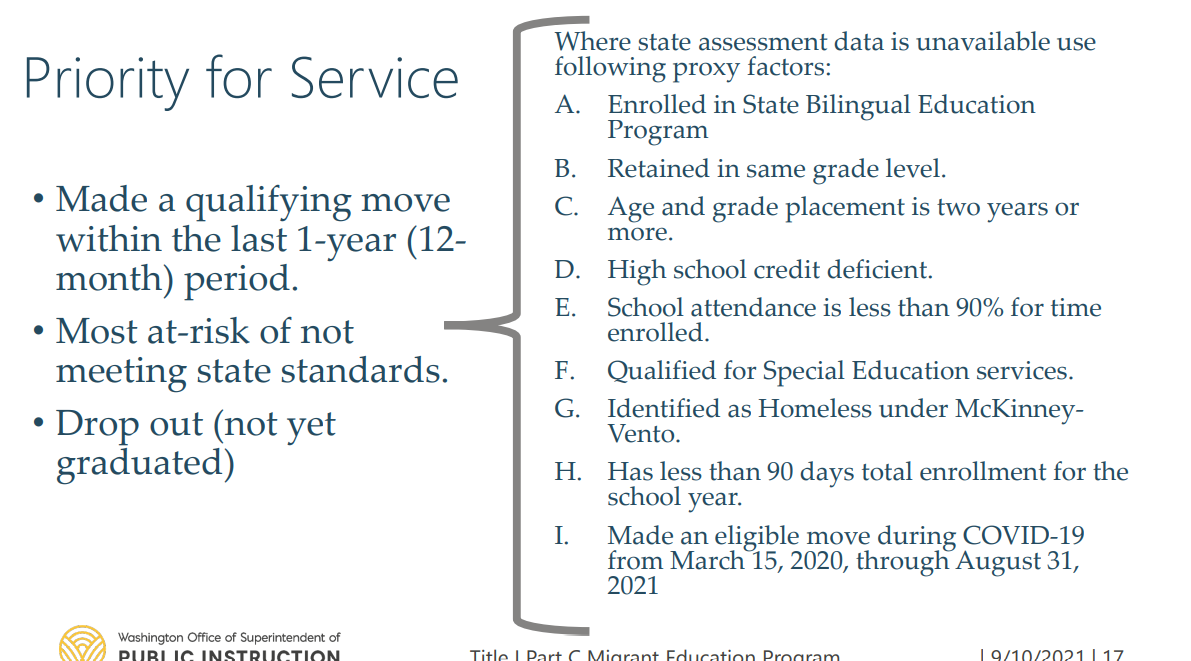 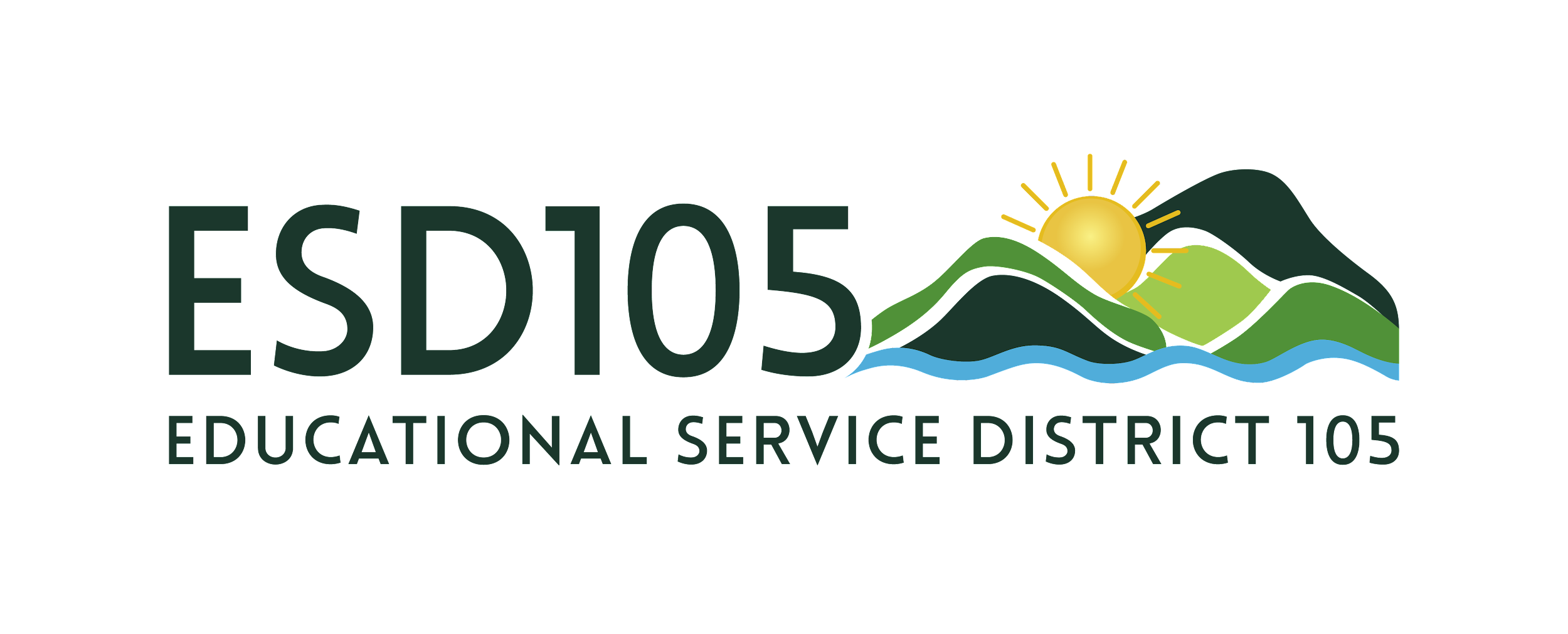 Who We Service
Priority-for-Service
Performing 
At-Level
Needs
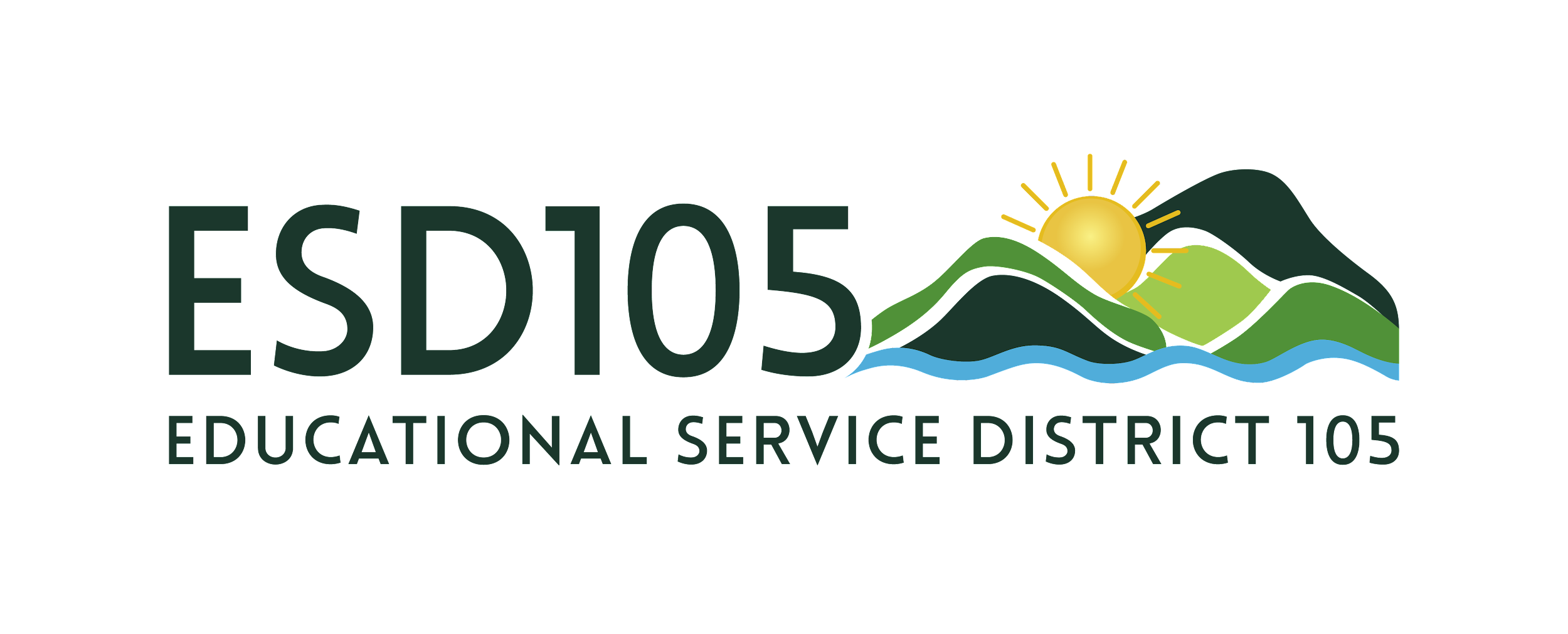 [Speaker Notes: Reflect on Misconceptions and stereotypes
Migrant worker share a number of common lifestyle characteristics that prose significant challenges in their lives.
They experience relatively high levels of migration (mobility)
They often move from and to other countries (especially Mexico)
They  are working poor (as a result of the low wages they are paid for their labor)
They usually have low levels of educational attainment
They often feel isolated from the larger community due to cultural adjustment problems and linguistic differences (between the U.S. and their country of origin)]
Other Migrant Students
• Needs – students who may not have moved within the last 12 months (PFS) but are at-risk of not meeting state standards. 

• Continuation of Service – students whose eligibility has ended but who may need continued Migrant Program support through the end of the term, for the school year or throughout their high school until they graduate. There must be no other resource available for students to access. High school is credit accrual services only.

 • Out-of-School Youth – migratory students between the ages of 16-21 who are not enrolled in school and have not obtained a high school diploma or equivalent.
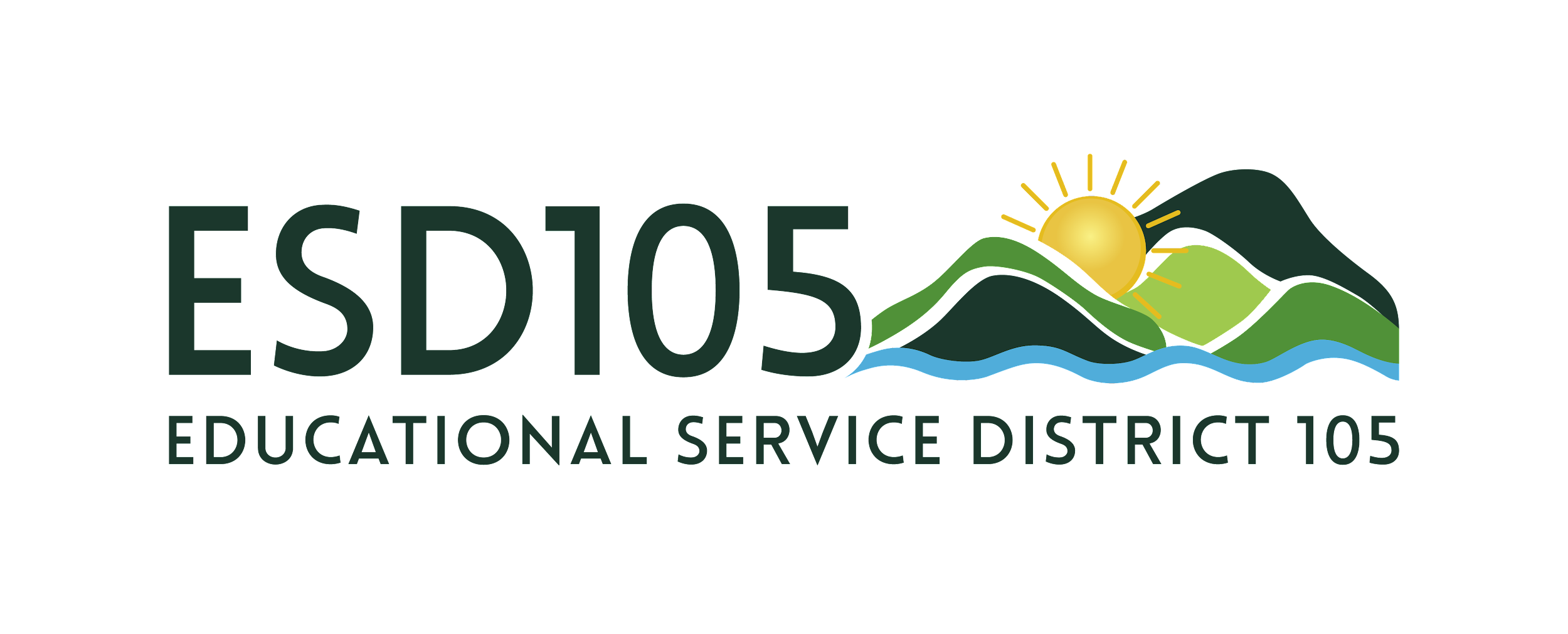 [Speaker Notes: Reflect on Misconceptions and stereotypes
Migrant worker share a number of common lifestyle characteristics that prose significant challenges in their lives.
They experience relatively high levels of migration (mobility)
They often move from and to other countries (especially Mexico)
They  are working poor (as a result of the low wages they are paid for their labor)
They usually have low levels of educational attainment
They often feel isolated from the larger community due to cultural adjustment problems and linguistic differences (between the U.S. and their country of origin)]
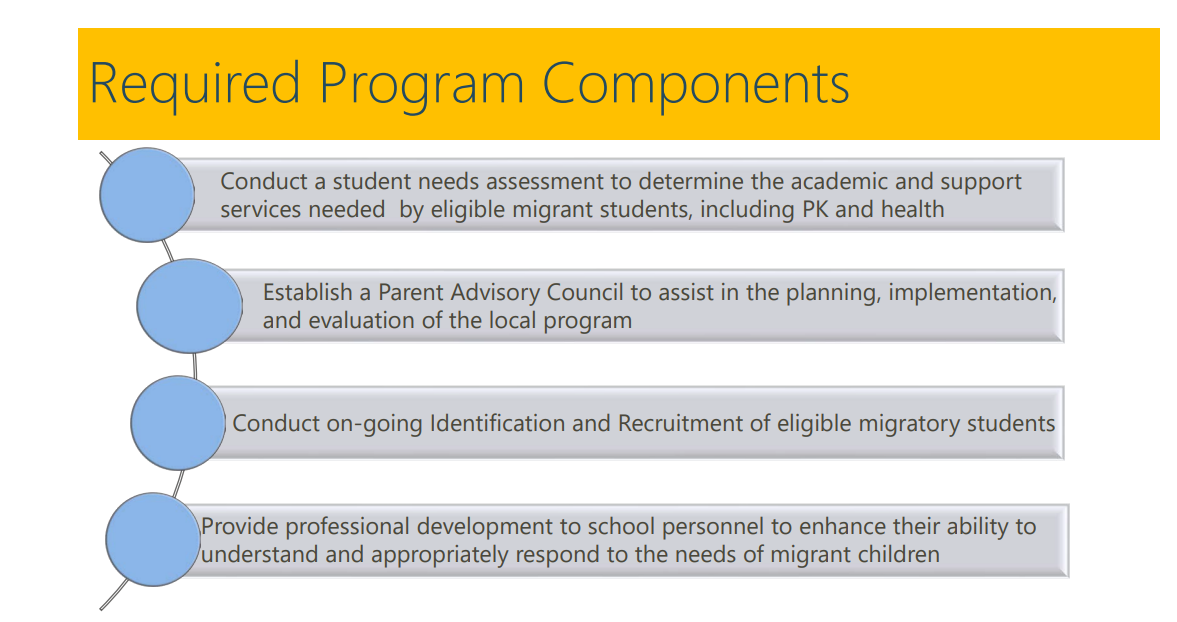 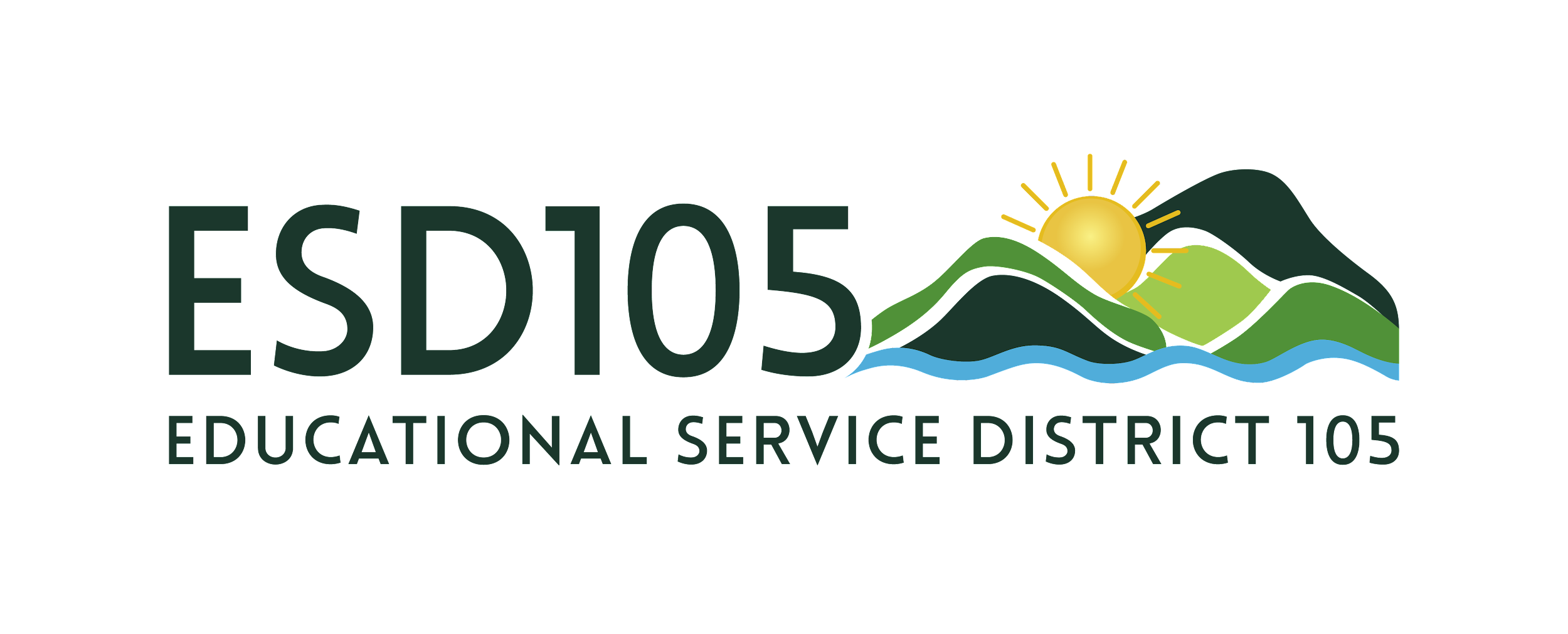 Application and Reports
*Grant can be updated throughout the year
Regular Year Grant Application – October 15

Regular Year End-of-Year Report – Due: July 15

Summer Program Report – Due: September 15

Fidelity of Strategy Implementation – Word document – Due: September 15

Parent Surveys focused on Family Literacy Engagement in math and ELA during the program period – Due: September 15

Staff Surveys – professional learning – Due: September 15

Summer Program – grant application to be released February 2023
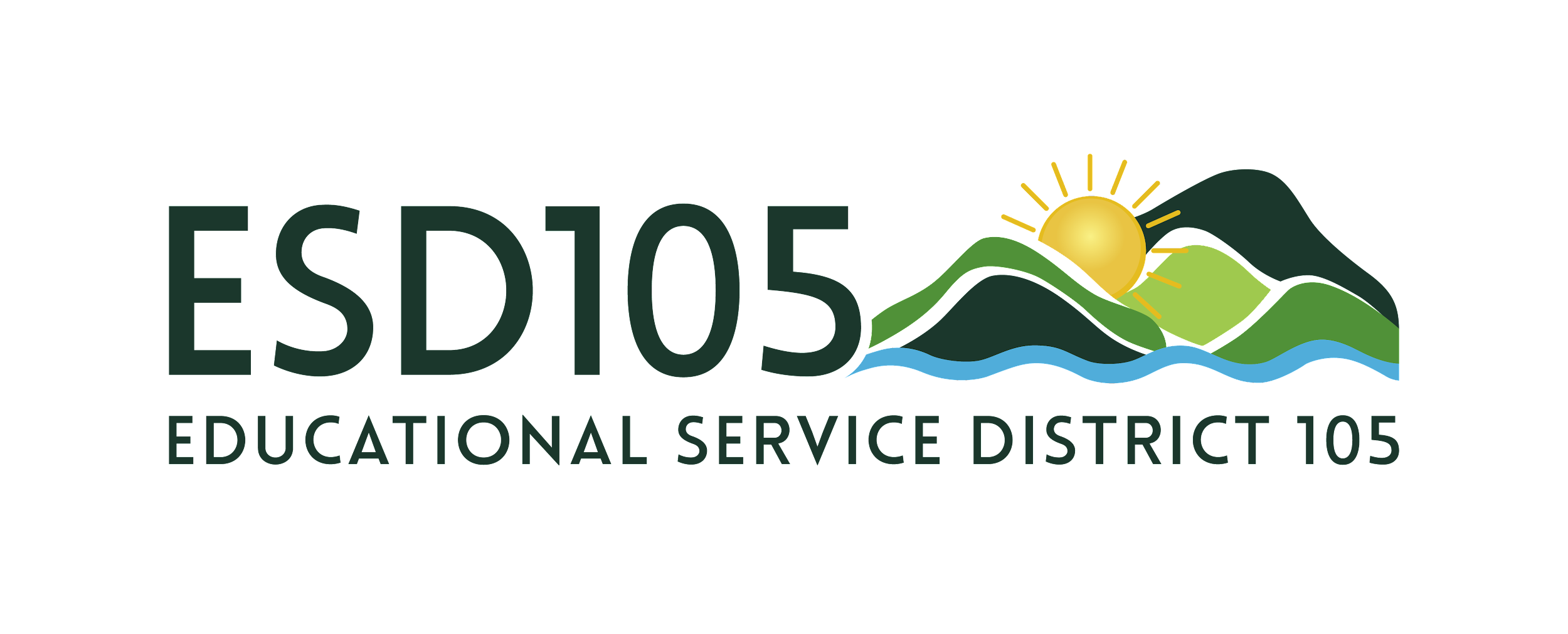 NEW: Goals in Service Delivery Plan 2021-2024
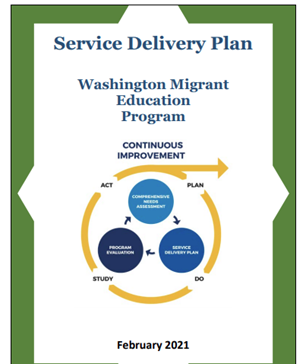 Graduation and 
Out-of-School Youth Achievement
Eliminating Educational Barriers through Support Services
Service Delivery Plan PDF
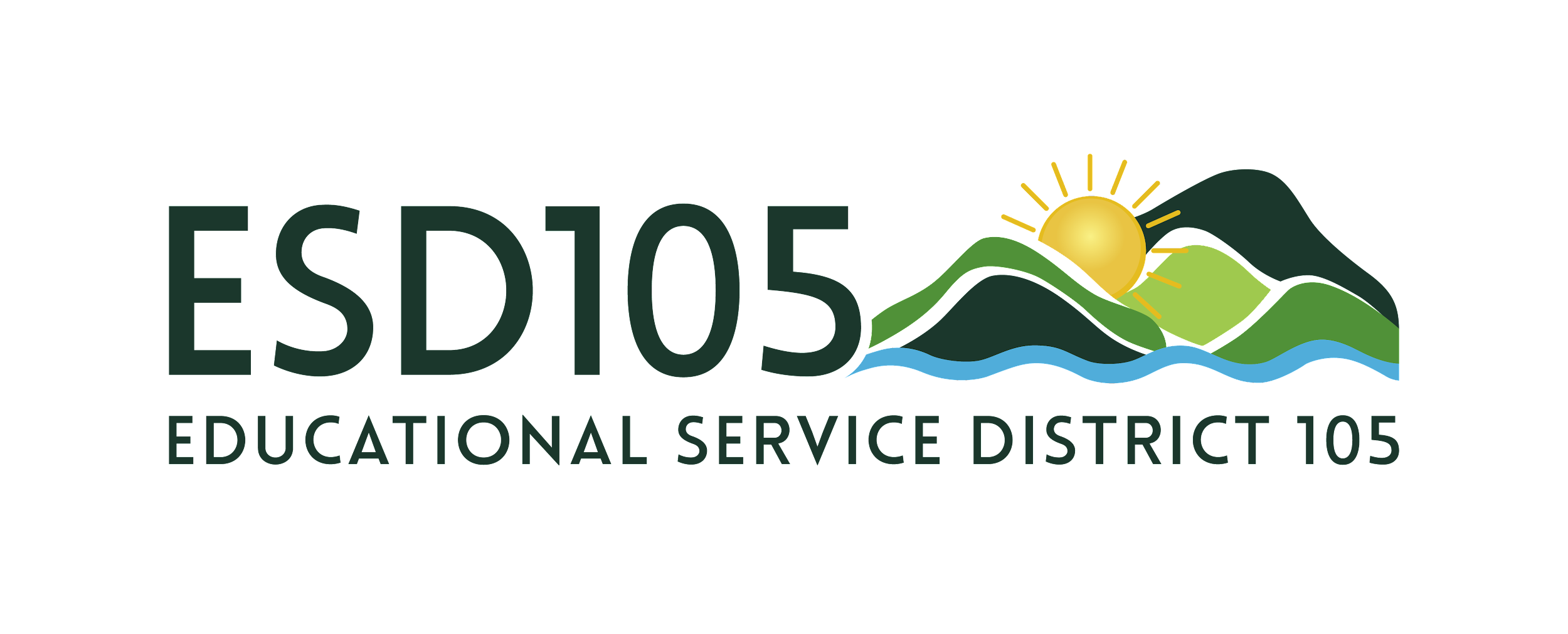 [Speaker Notes: Sign in sheet:]
Implementations Ideas to Meet Goals of Services
Graduation and Out-of-School Youth Achievement Implementation  
Continues options for implementation 
Eliminating Educational Barriers Through Support Services
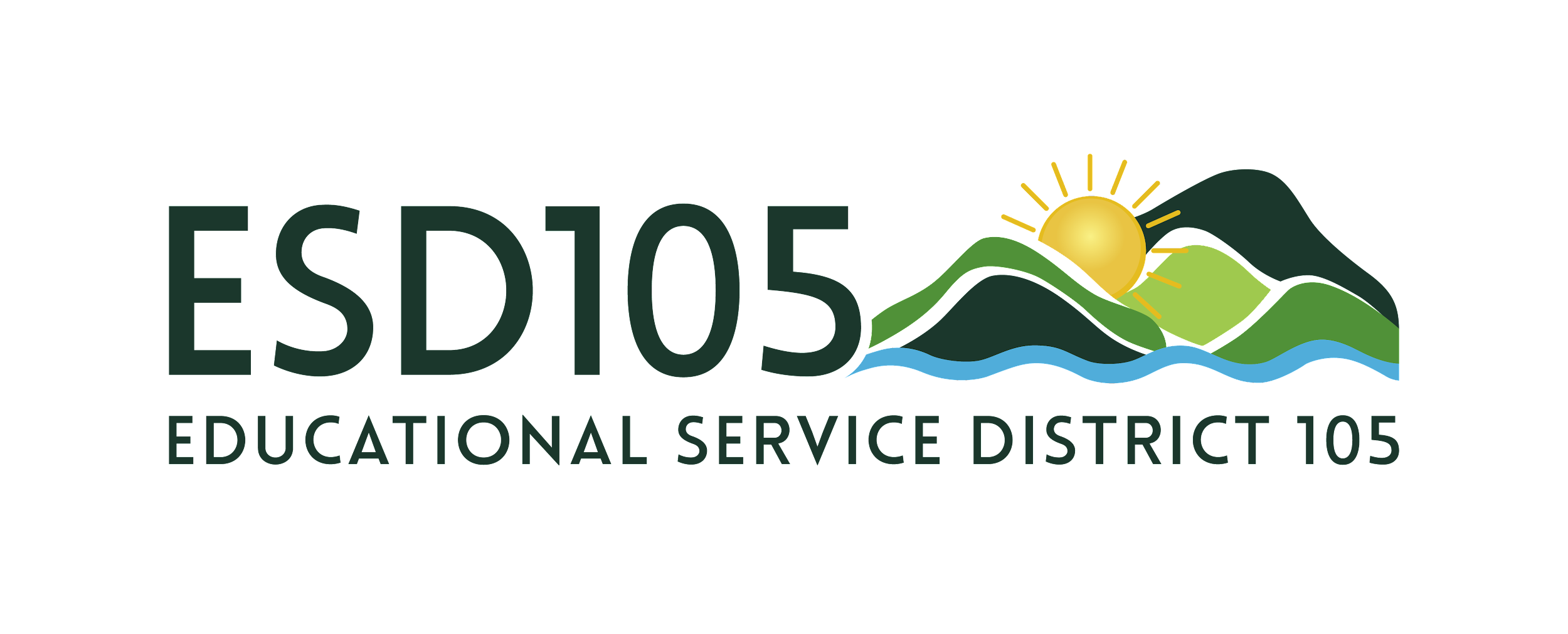 [Speaker Notes: Sign in sheet:]
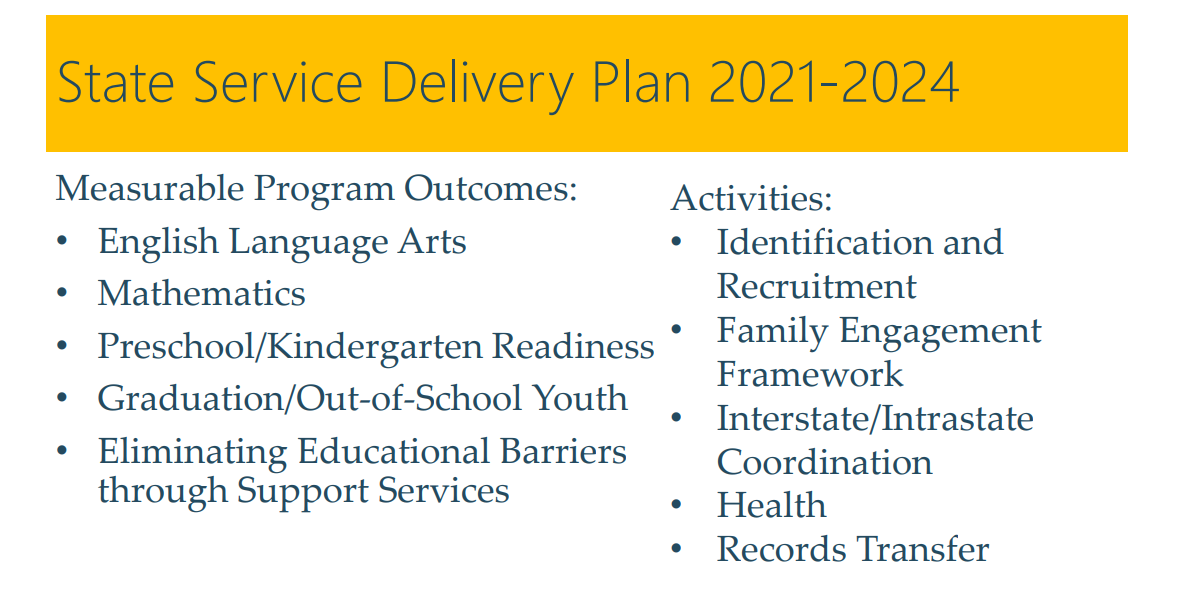 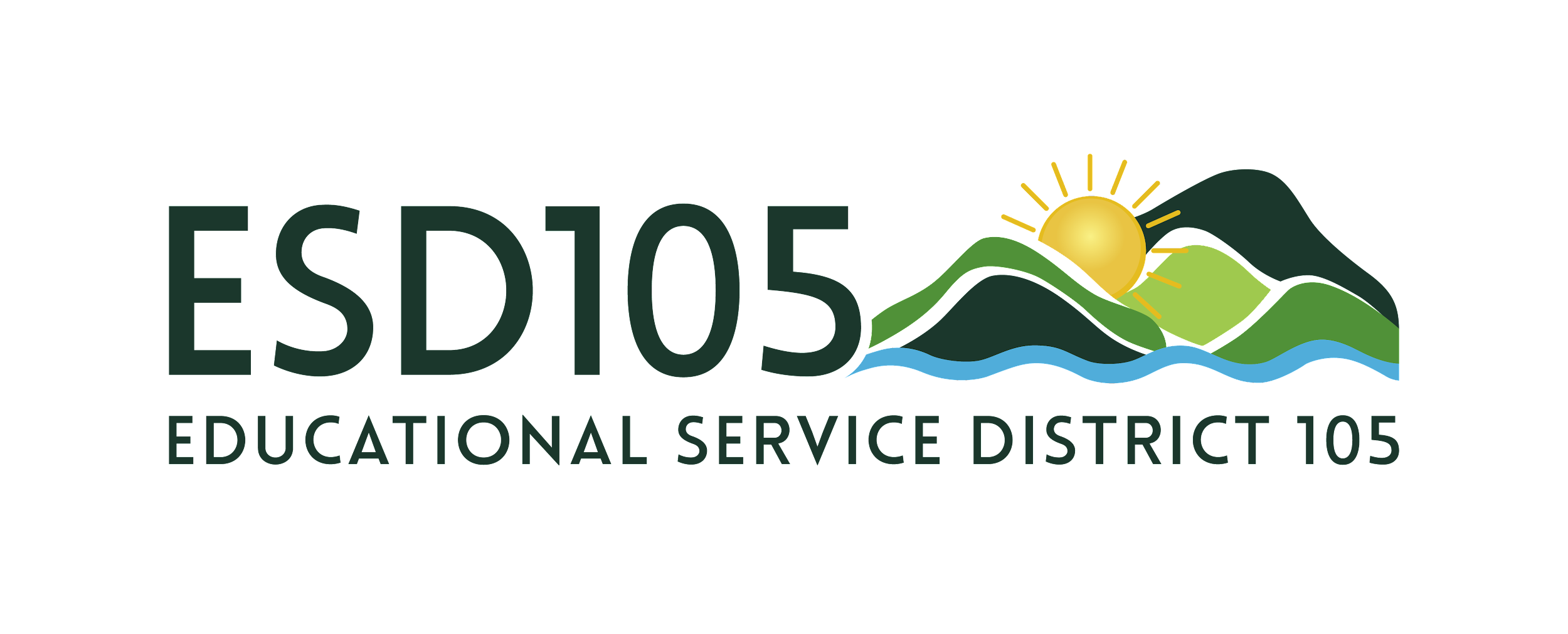 EGMS Important Information:
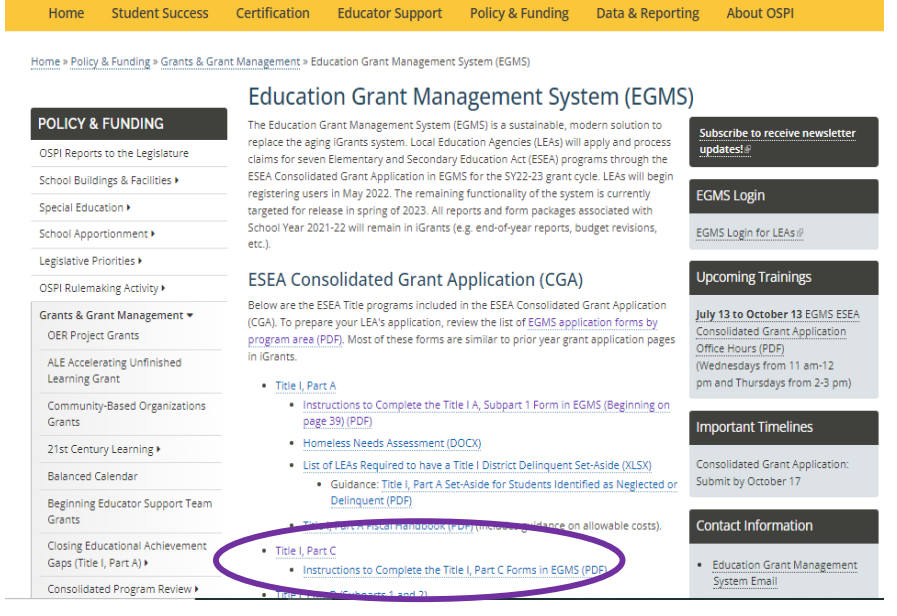 Education Grant Management System (EGMS)
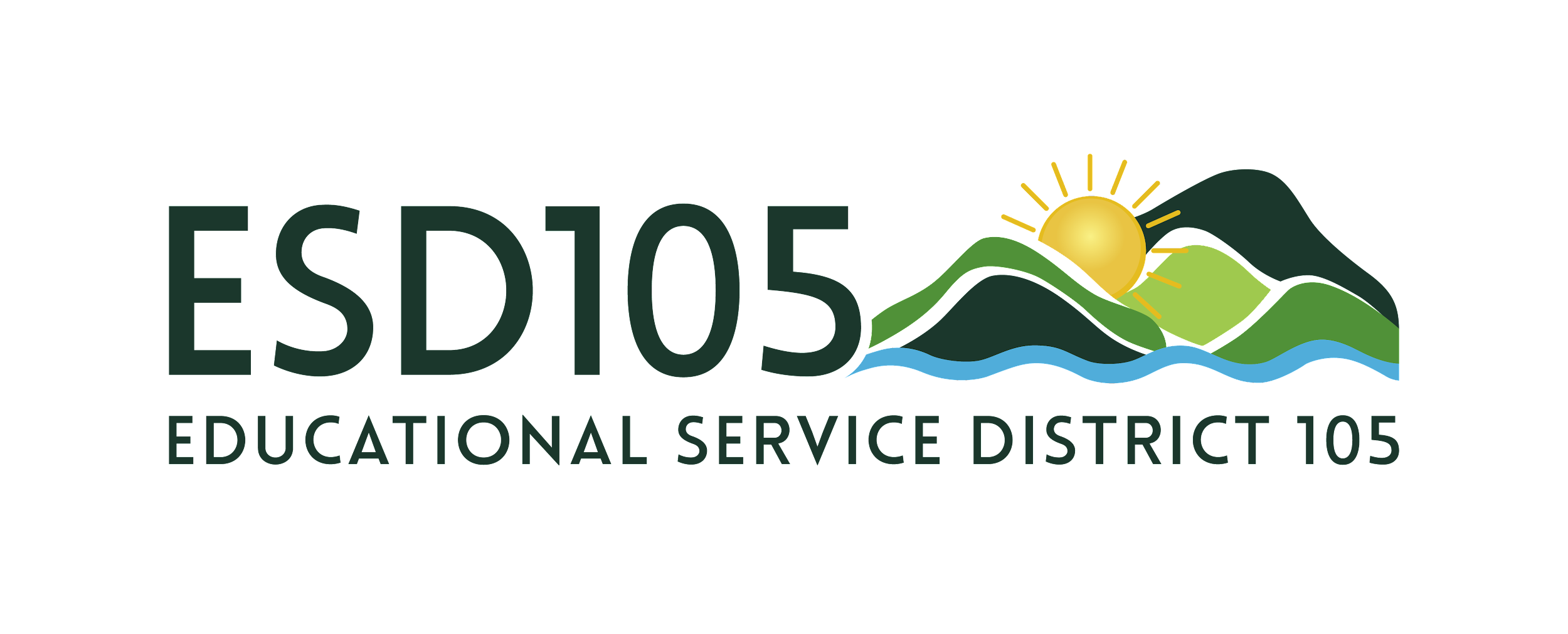 New Education Grant Management System
Resources:   
EGMS OSPI Training Presentation and Video Tour of EGMS
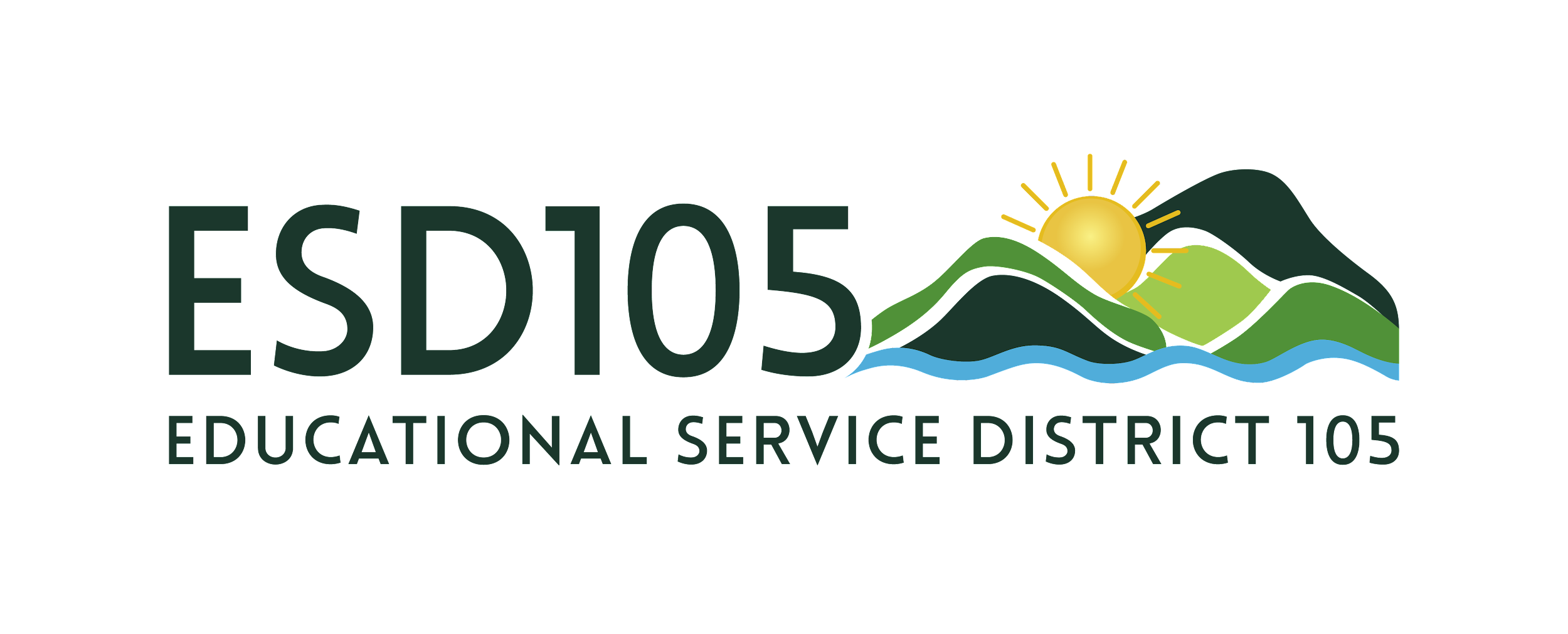 Parent Advisory Council (PAC):
Recommendation is 3 meetings a year: 
Fall-Implement/Evaluate
Winter:Implement/Evaluate
Spring: Evaluate/Plan
51% migrant parents officers
Bylaws, update every 3 to 4 years
Agendas and minutes saved
In order to build a relationship, they may wish to have a few more meetings during the school year
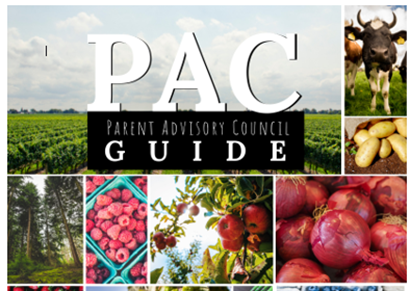 PAC Guide Link  
OSPI Guidance Presentation
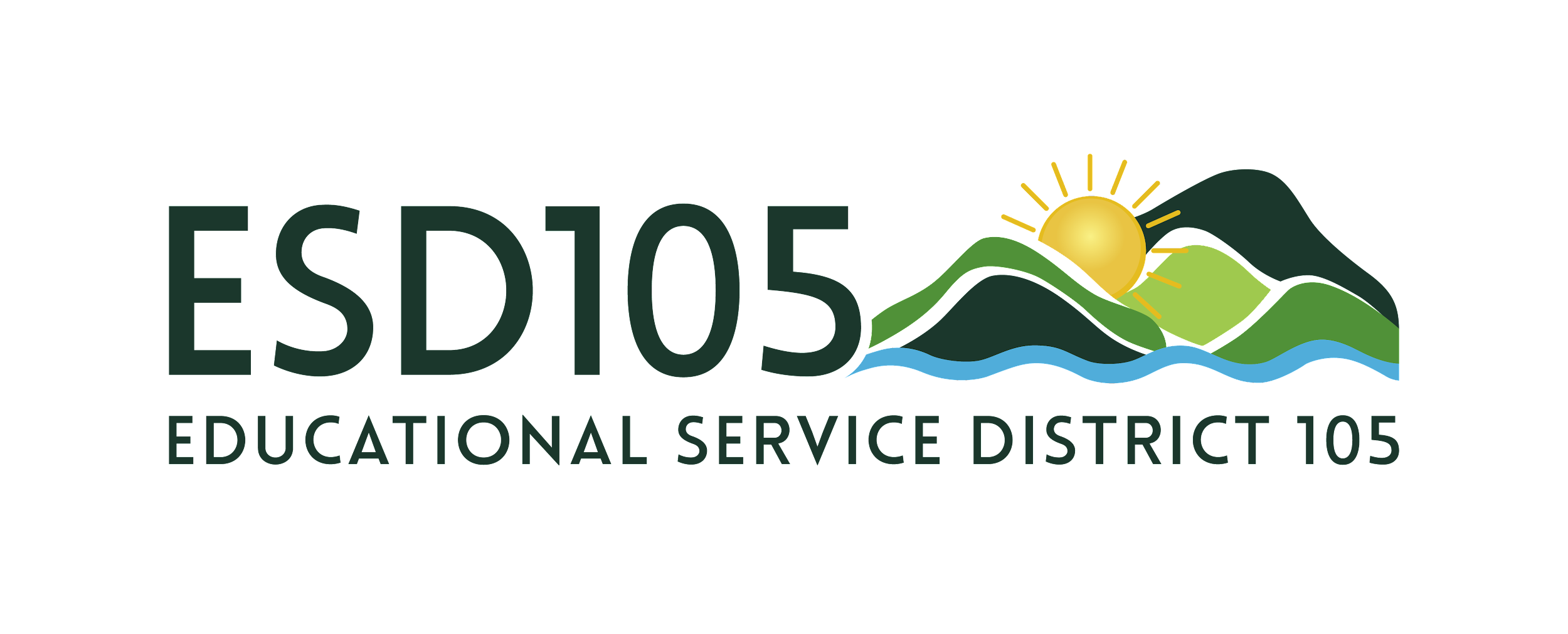 Please connect with Claudia Dominguez-Figueroa, Migrant Family Engagement and Student Leadership Coordinator
Claudia.dominguez@esd105.org
Family Engagement Framework
Parent evaluations 
Required for any migrant funded ELA or Math Family Literacy Activities
Due End of Year Report
EGMS input information
Select trainings parents requested
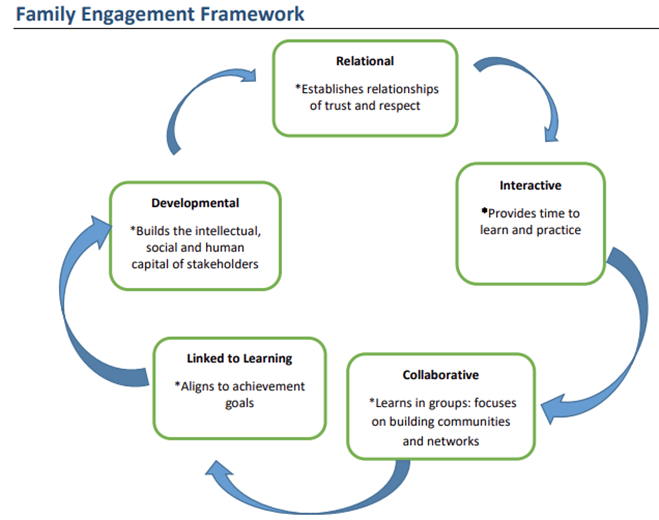 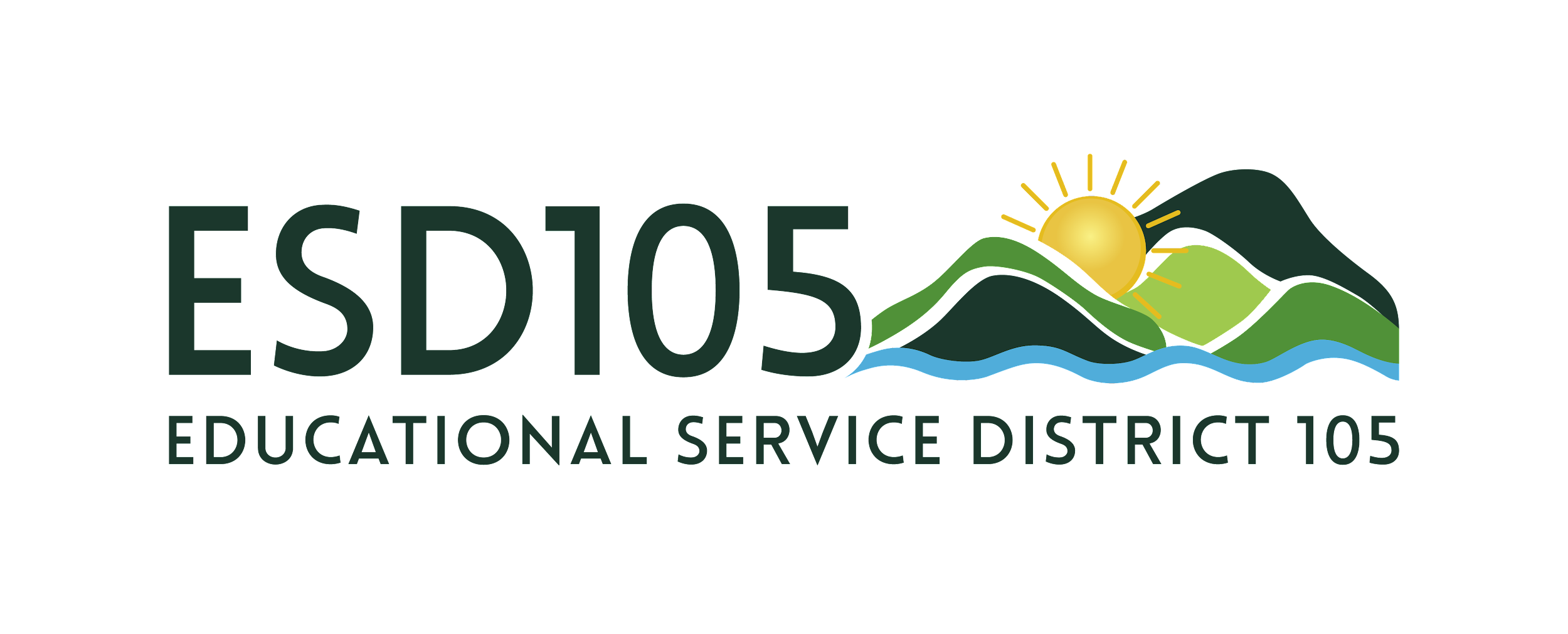 Supplement vs. Supplanting 

All MEP supplemental (addition/extra) programs services are to assist in the achievement and success  of migrant students' graduation or GED completion. 

MEP funds are to be used as last resort after exhausting all other districts program funds.
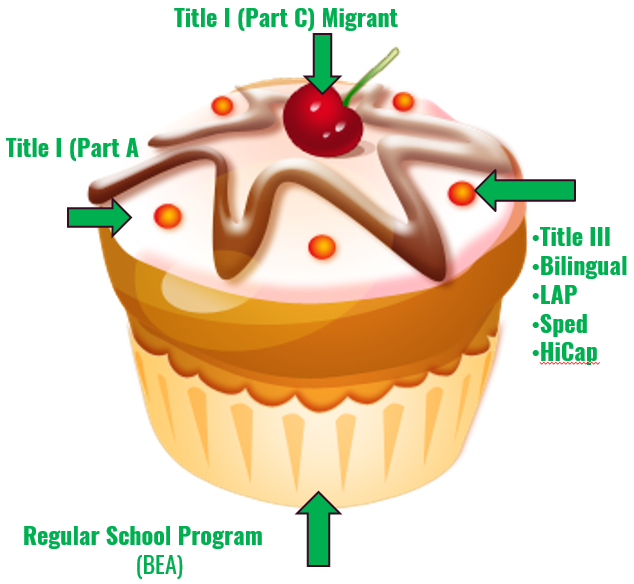 [Speaker Notes: Explain cupcake model
Relate to tiers of intervention?  If Migrant is a Tier 3 support, the sprinkles must be Tier 2, and the cupcake must be Tier I.
Link to Definition of Supplemental Services: Supplemental vs.   Supplanting pg. 8]
A Service to Youth:
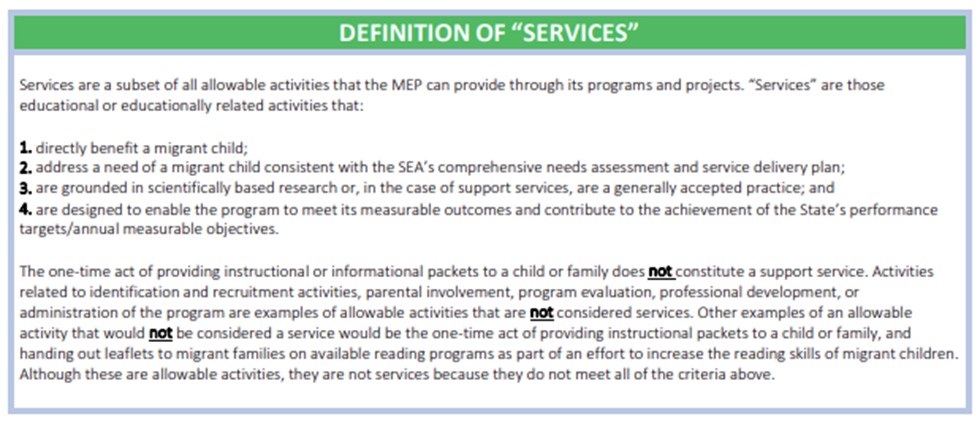 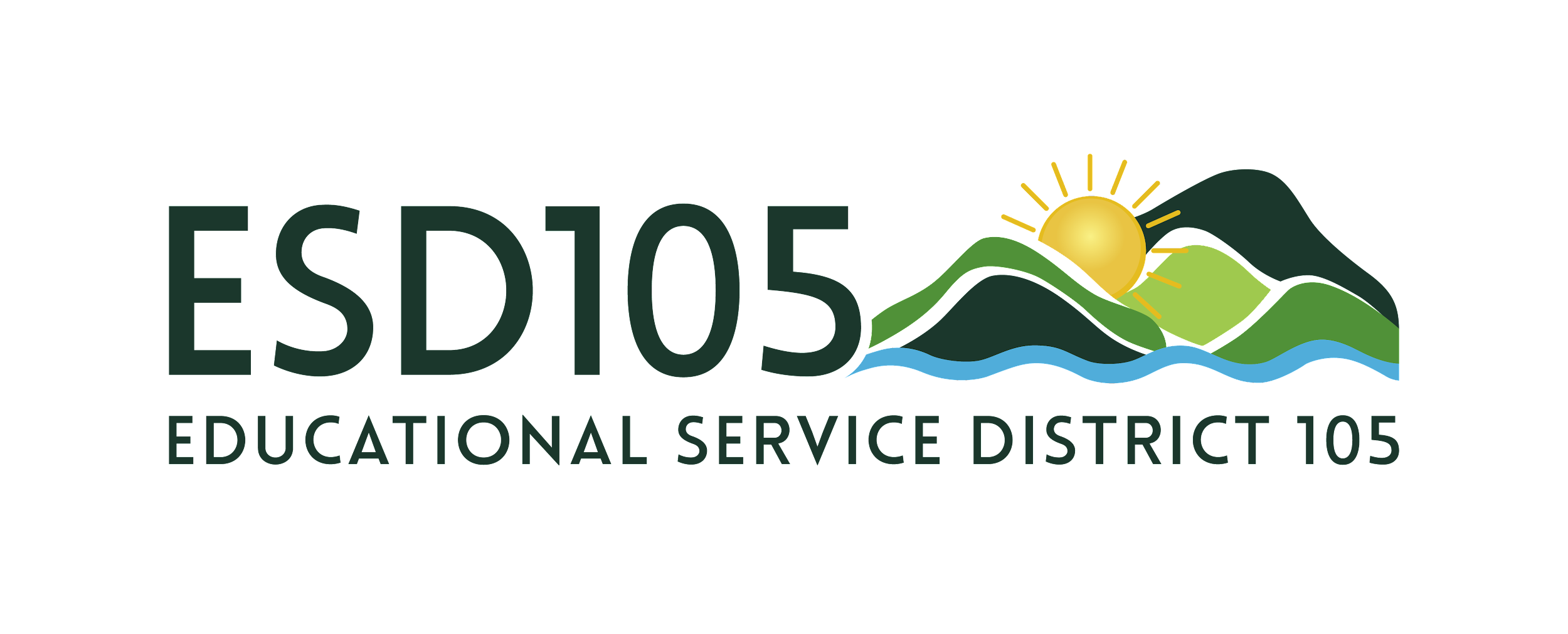 MEP Non Academic Services
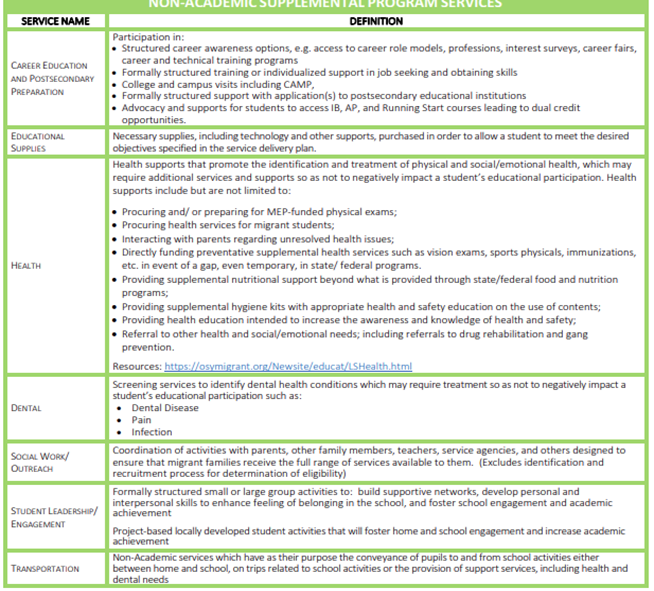 Supplemental Services Definitions Doc
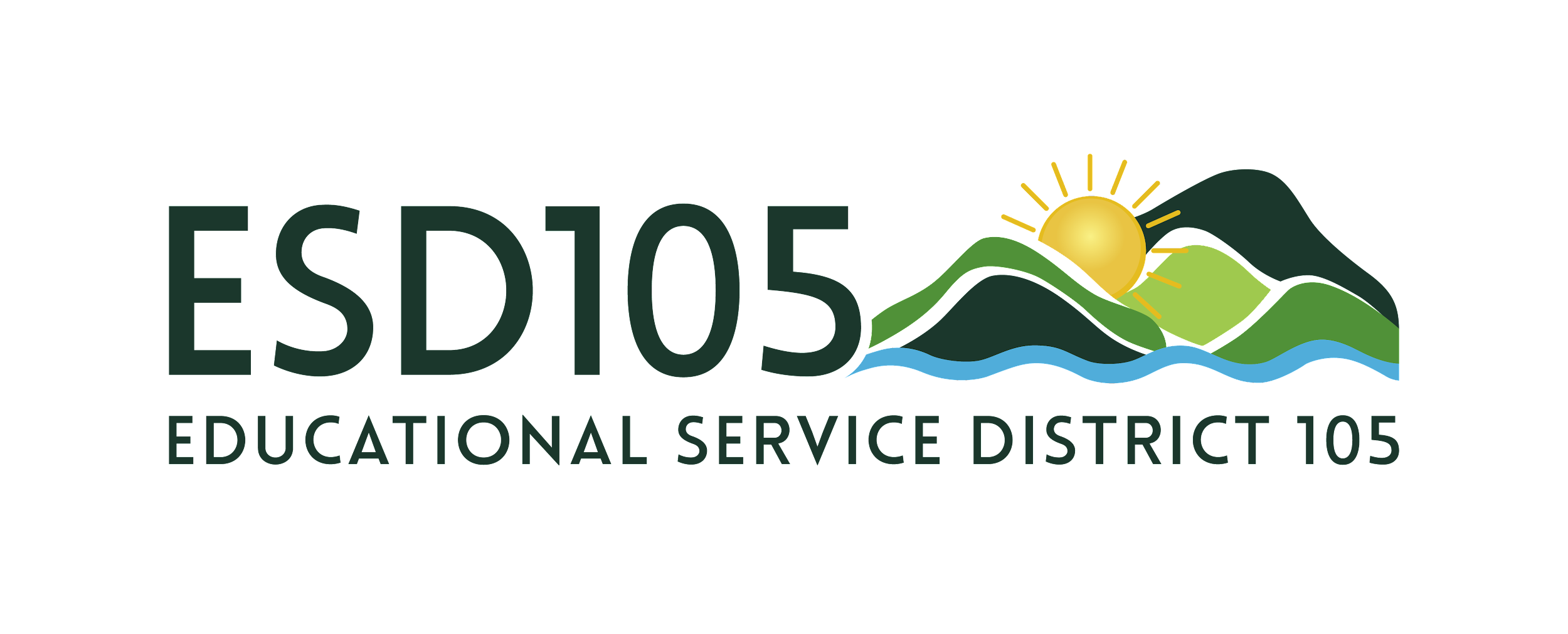 [Speaker Notes: Sign in sheet:]
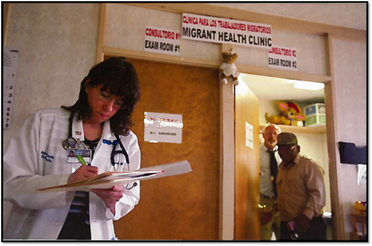 Bridging Access to Health Services
Coordinate access to Non-Academic Supplemental Health and Social Services: 

Identify and Treat Unresolved Health Problems: 

For the first time, MEP grant formula to include health funds as a part of the regular allocation. All accepting MEP districts eligible and additional funding dependent on enrollment count

100 or less eligible migrant students = $1,500

100-400 eligible migrant students = $2,500

400 or more eligible migrant students = $4,000
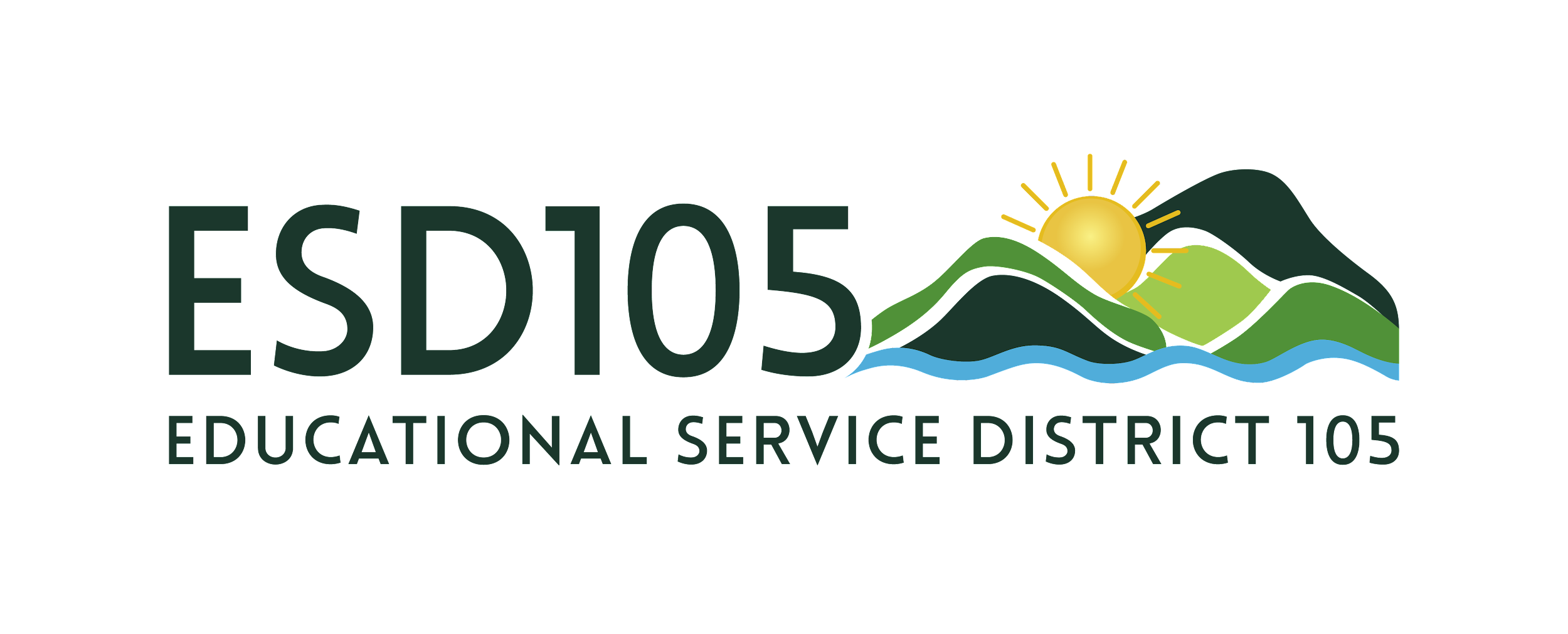 Contact Valeria Villa  for support in this area: Valeria.villa@esd105.org
[Speaker Notes: Sign in sheet:]
Serving Migrant Out-of-School Youth
Supporting districts’ in service of OSY
Identify Migrant students that are out of school.
Look where OSY left off Academically 
Reach out to OSY and Family
Identify if OSY wants to go back to school or what educational next steps are
Develop plan WITH OSY for reintegration to education if desired
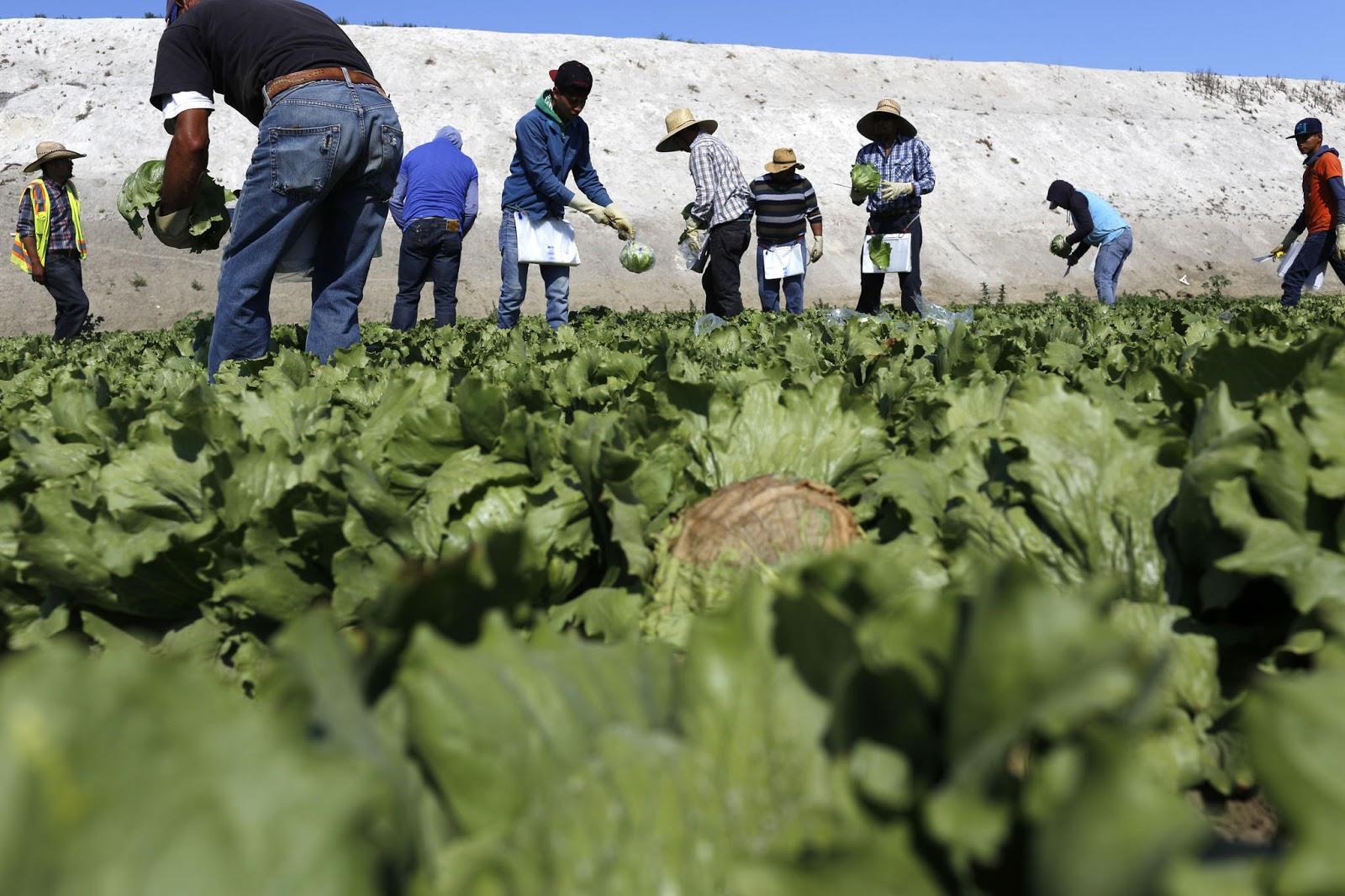 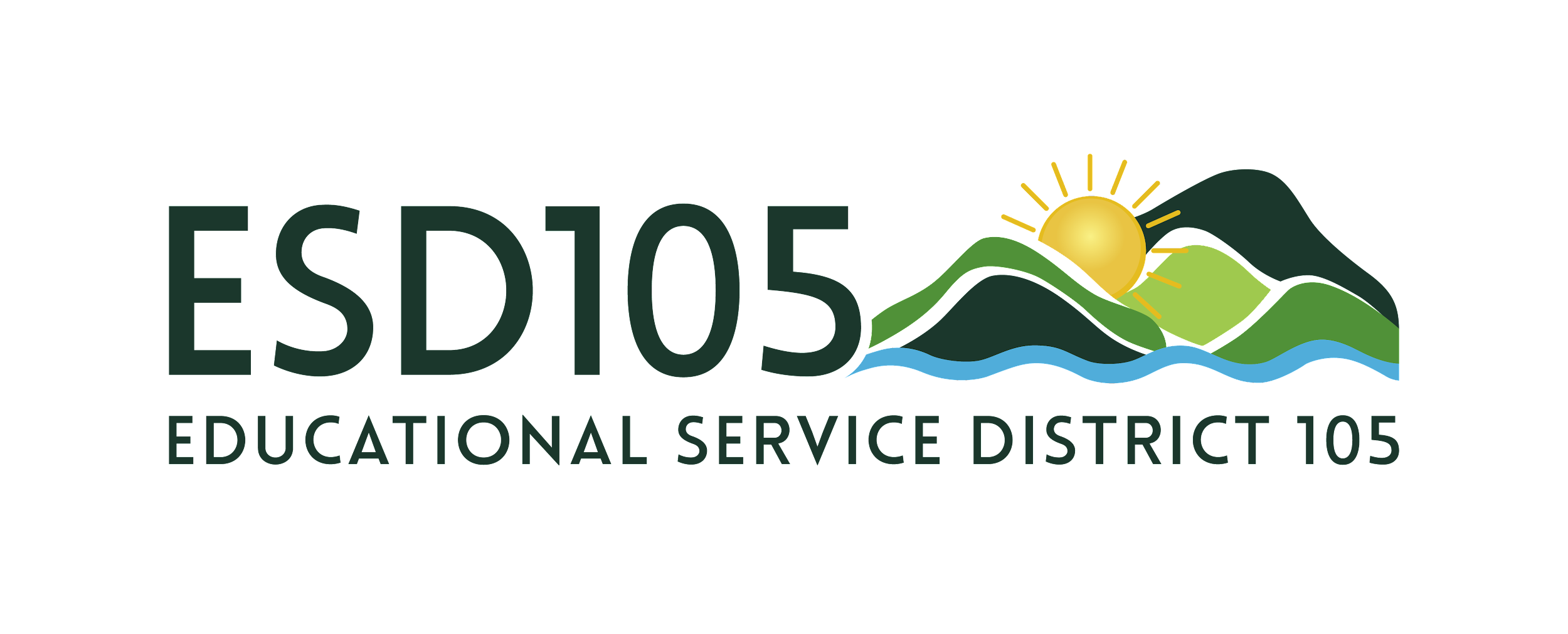 Contact Valeria Villa for support
Migrant Academic Services
Supporting districts’ delivery of migrant-inclusive K-12 instruction:
Technical assistance regarding program/intervention design, implementation & grant-required reporting
Regular-year AND intersession
Responsive professional development & wrap-around capacity-building supports for migrant-inclusive instruction
Facilitator of grant-required Migrant 101 training via in-person/virtual modules
Trainings: (across the content areas)
WIDA 
Science of Reading 
Literacy/numeracy strategies (for migrant students and parents)
MTSS and the early screeners law
Assessing multilingual learners Trainings: (Continued)
Individualized teacher support
CCSS and rigor
Language acquisition 
PD for Paras 
Supporting newcomers
In-class demonstrations	
Scaffolding
Gamifying content
Intervention strategies
Using data to inform instruction
Enrichment VS. Remediation
Accelerating learning strategies
Please connect with: 
Angelica Hernandez insert job title,  Coordinator
Angelica.hernandez@esd105.org

Erica Peppers Mears, Migrant Academic Coordinator Math & Science
erica.peppers@esd105.org
School District Support: A Team Effort
OSPI MEP
Develop and oversee the implementation of the State Service Delivery Plan (SDP) and measurable program outcomes.
Receives, approves iGrants and allocates funding to Districts
Fidelity of Strategy Implementation 
CPR Reviews 
Collect end-of-year reporting 
ID&R Trainings
OSPI MEP Quarterly Webinars  
Oversees 3 PAC Parent Input
Summer Academies
ESD 105
Supports and Trainings:  
iGrants Tech 
Parent Advisory Council
Math/ELA Academic
Migrant Parent Trainings  
Out-of-School Youth 
Re-engagement 
Migrant 101 
Health/Dental  
Migrant Graduation Specialist and Migrant Student Advocate 
FPD tech support
MEP Orientations
Migrant Family Engagement
Migrant Student Data Recruitment Support Office 
Recruiter Trainings
ID&R Trainings
Data Clerk Trainings
Dare to Dream 
MSIS Trainings
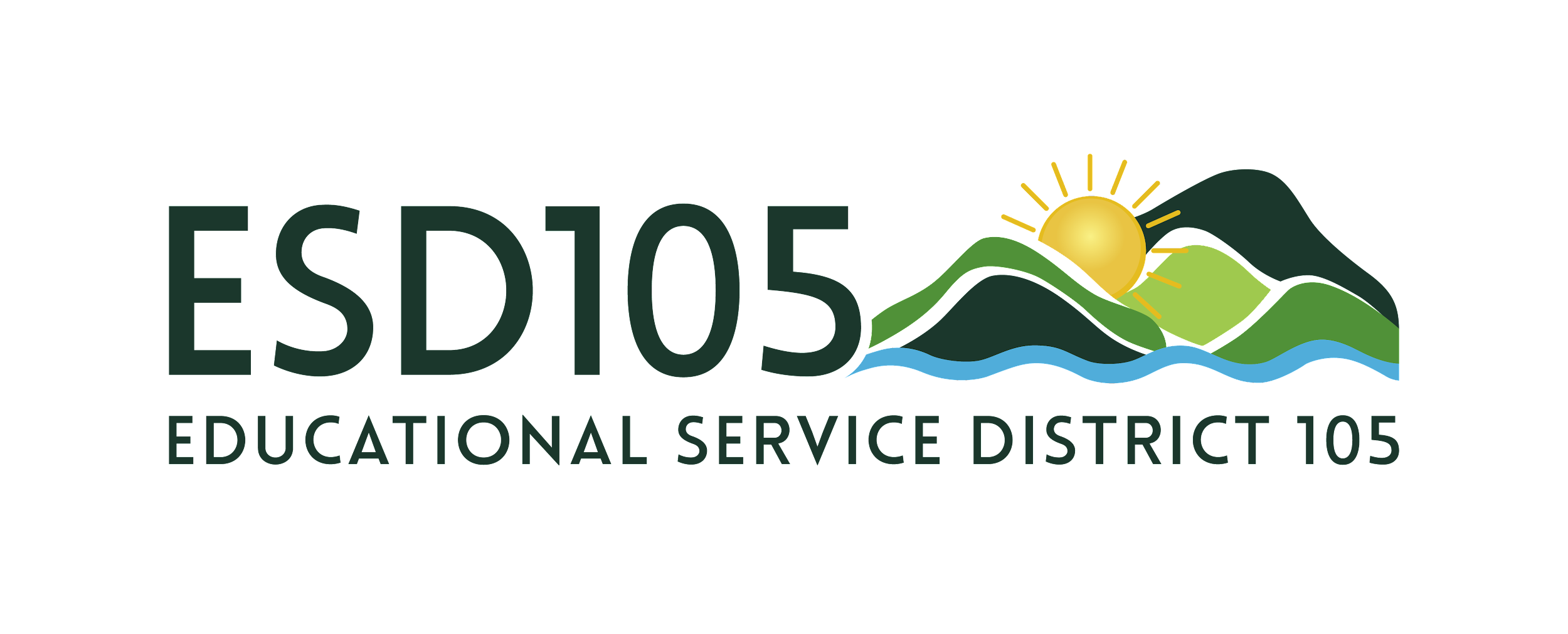 What Support We Offer:
Federal Project Director Technical Support
Technical Assistance to Identify and Plan for Supplemental Services
Migrant 101 and 201 Trainings that offer awareness to educators on the unique needs of migratory children and families
Services to Support Districts and School in Analysis of Data
Applied Science, Math and English trainings aligning with Washington State K-12 Learning Standards and Next Generation Science Standards to support English Language Learners
Training and Technical Assistance for Migrant Graduation Specialists, Student Advocates, Recruiters, and Record Clerks
Migrant Summer School Support & Planning
Training and Technical Assistance to school migrant program staff to Re-engage Out-of-School Youth
Training and Technical Assistance to school migrant program staff to support the Health of Migratory children and families
Family Engagement Training to Districts
Compliance and Evaluation Services
Re-engagement support and services to Out-of-School Youth ages 16-21 years old
School Readiness Support for Early Learners
Career Readiness support
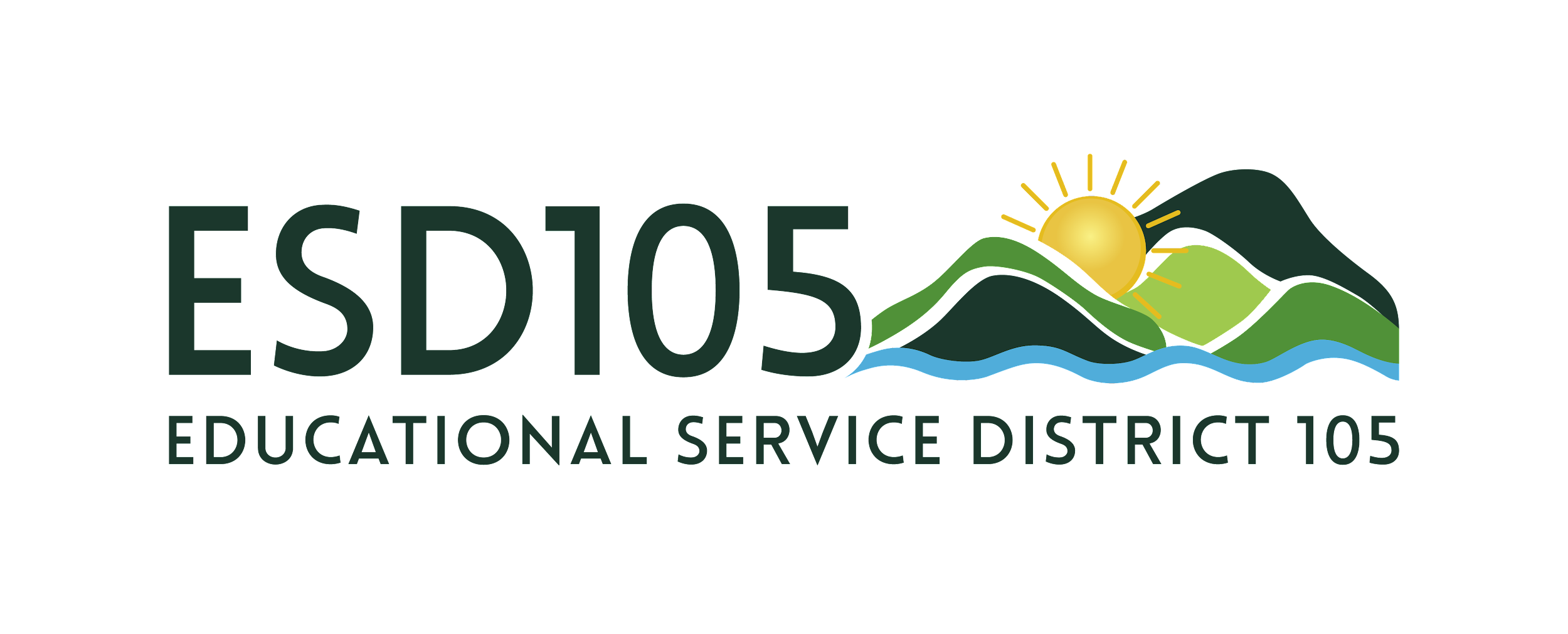 MEP: A Team Effort
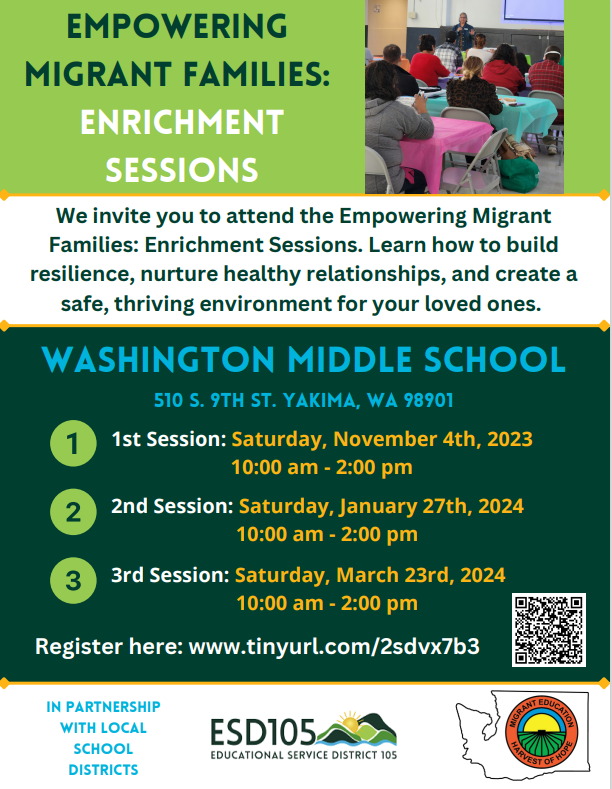 Innovative Projects:

Rising Together Leadership Conference in March 2024. More information to come.
Parent  Enrichment Session.
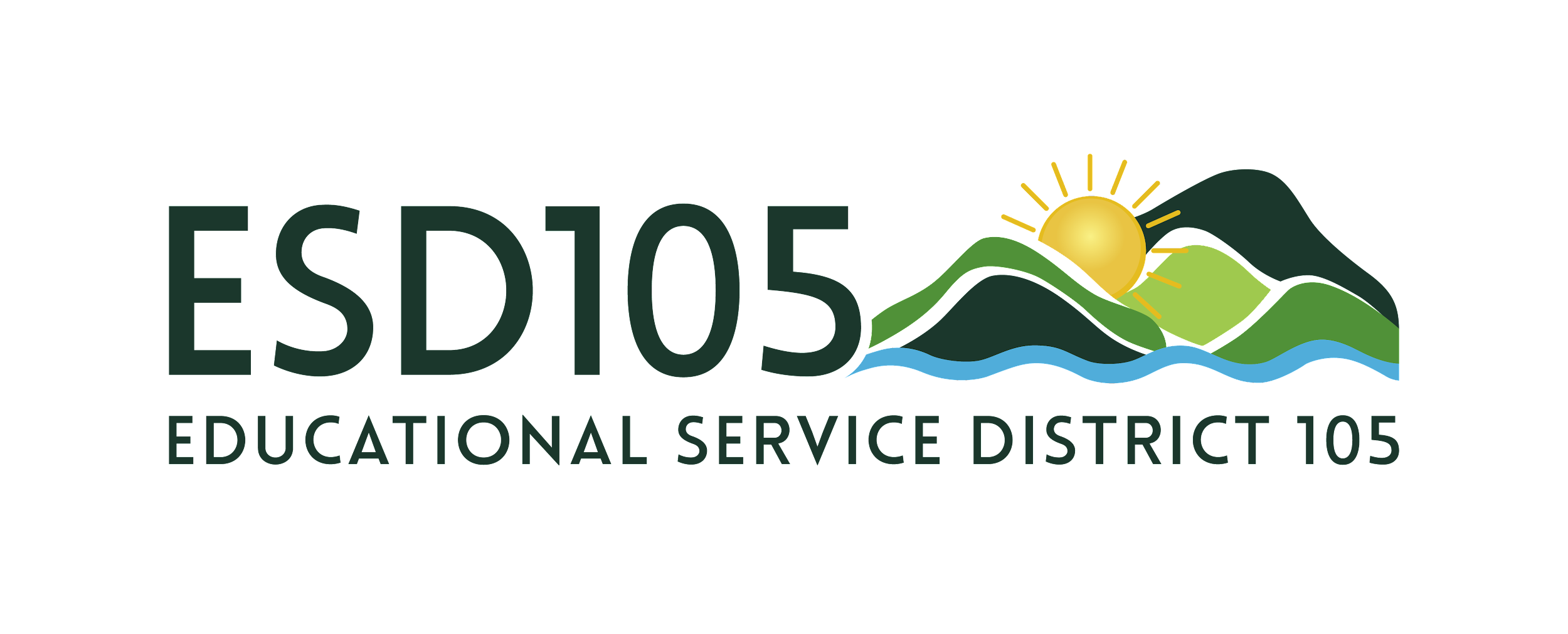 Contact Information
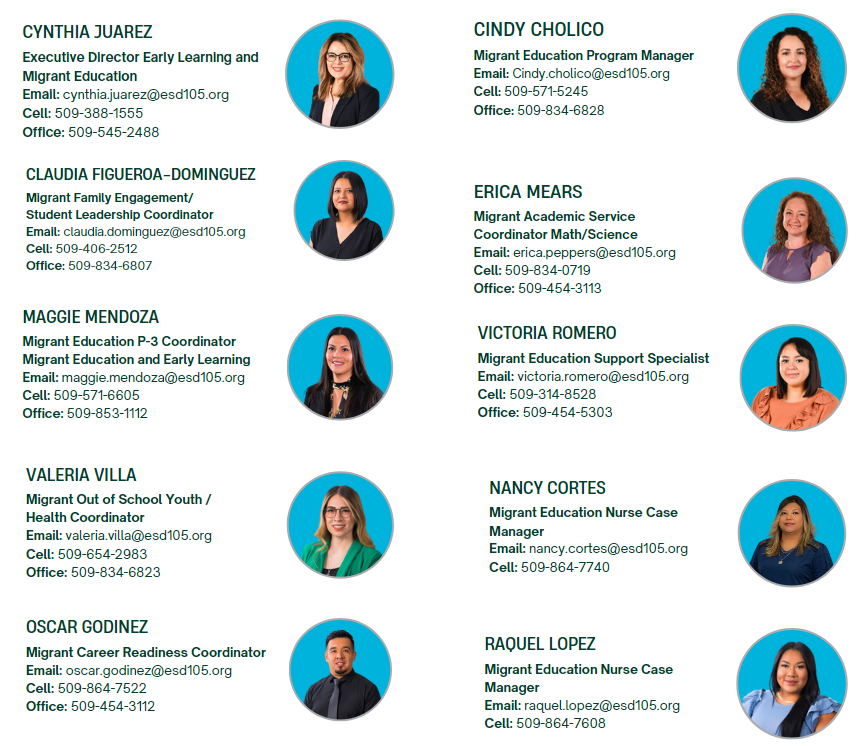 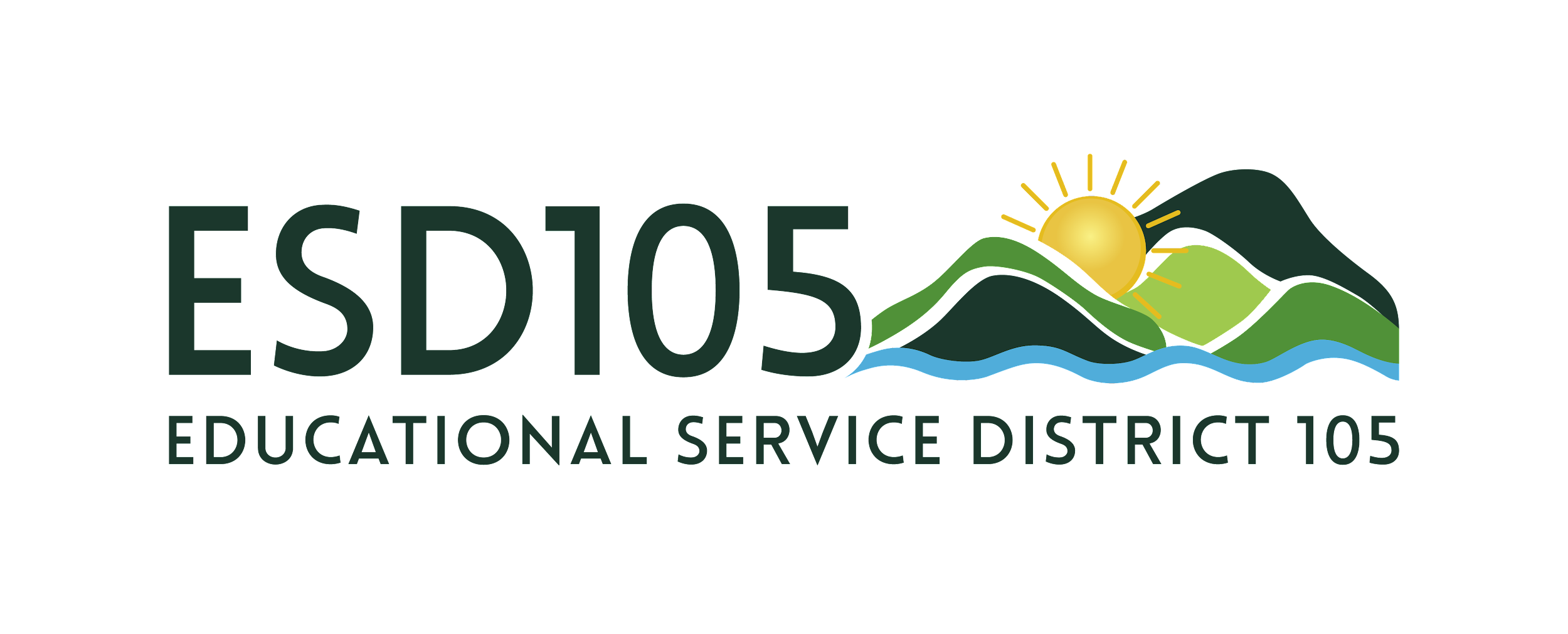 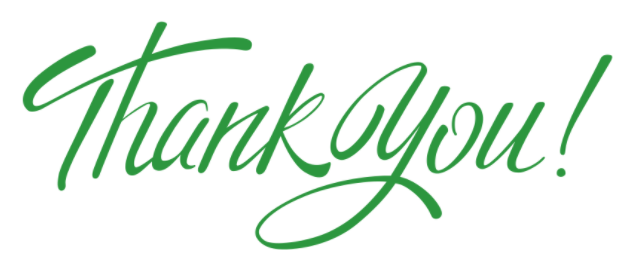 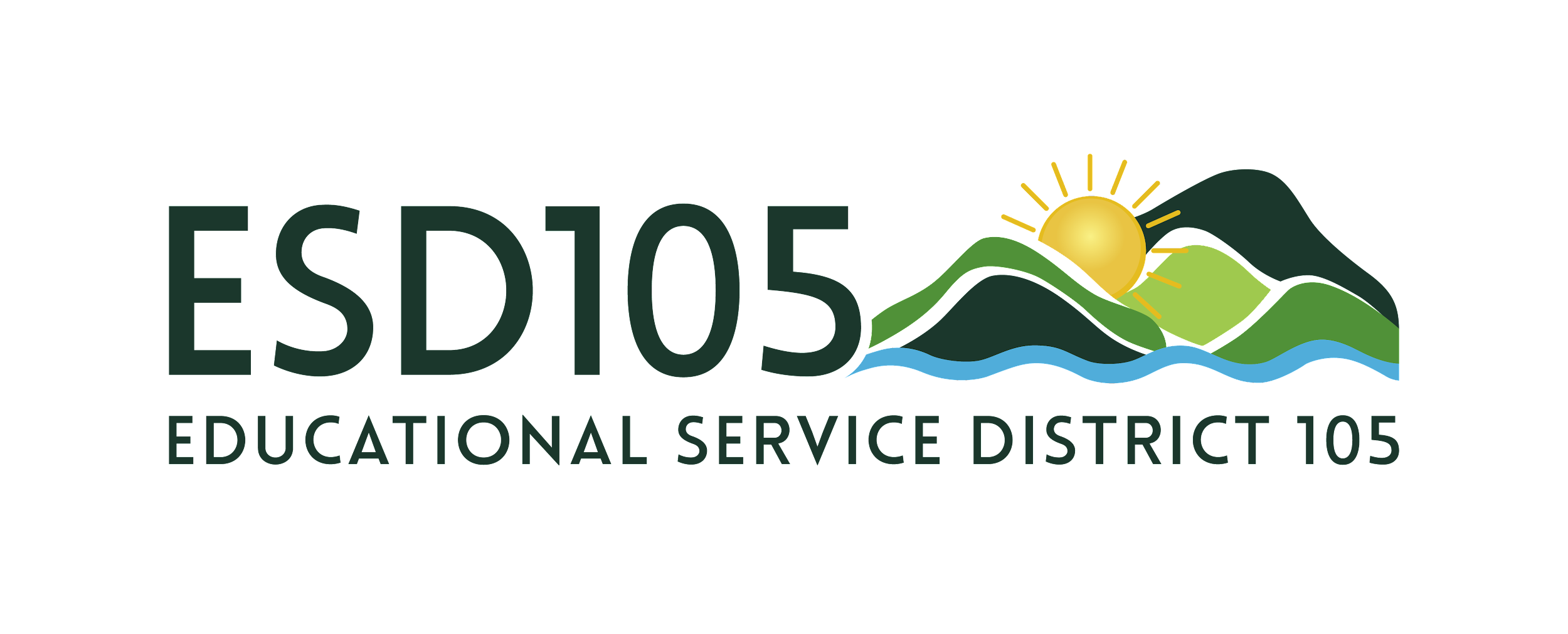